TIM
TIMOTHY JACK SCHILSTRA
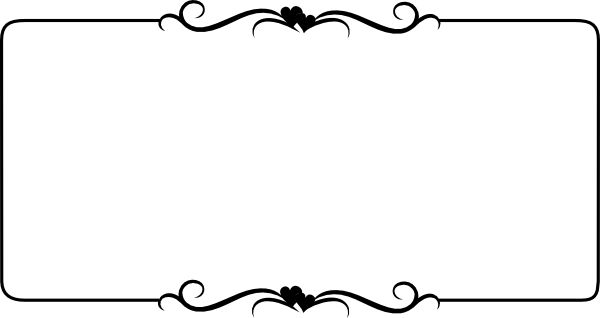 Where am I from?
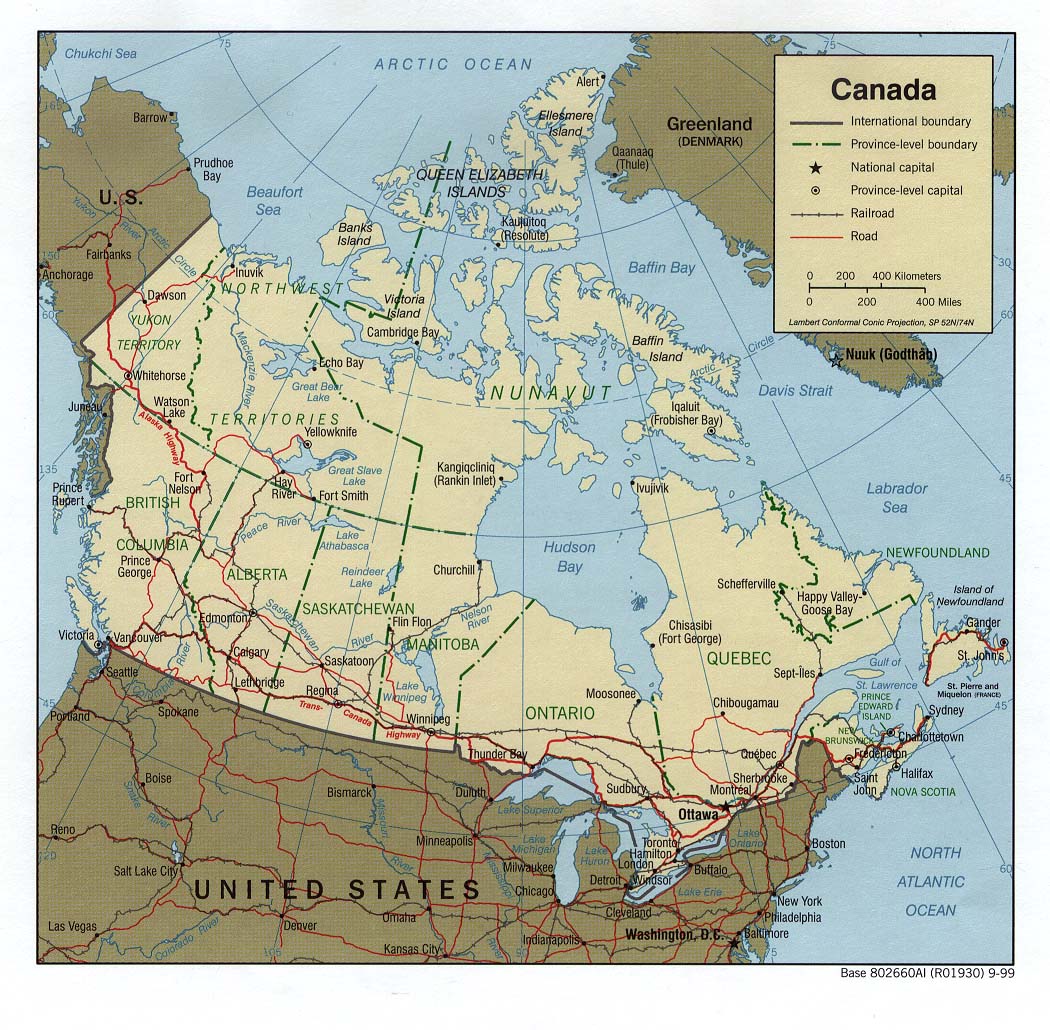 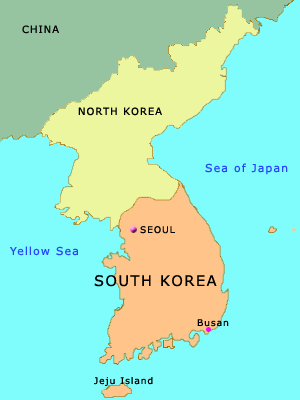 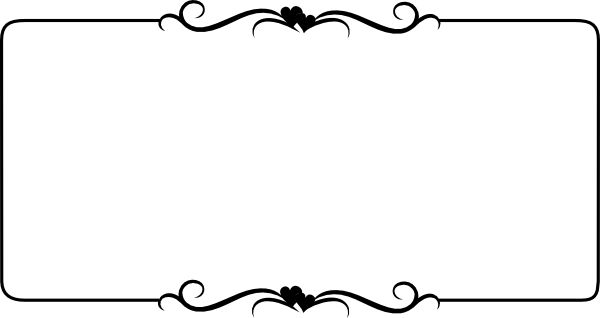 How many are there in my family?
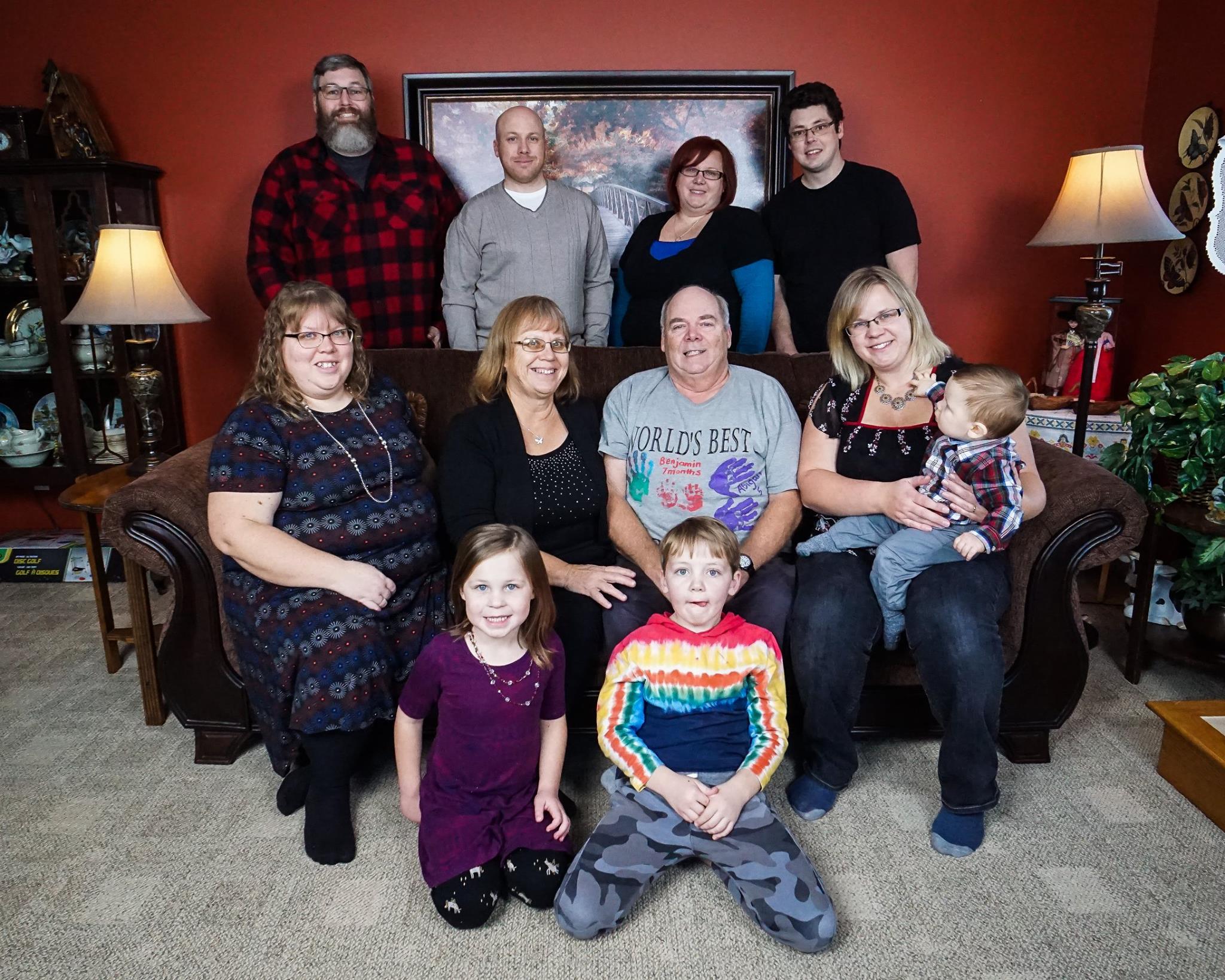 My Family
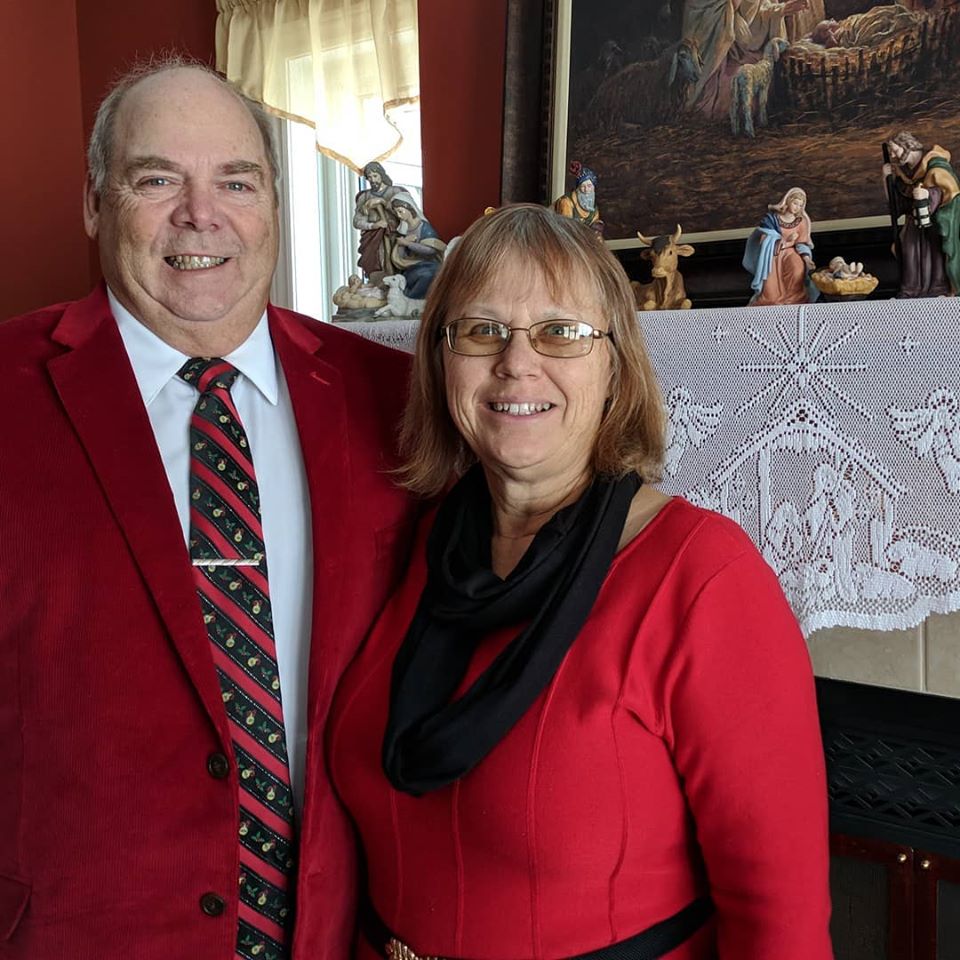 Mother and Father
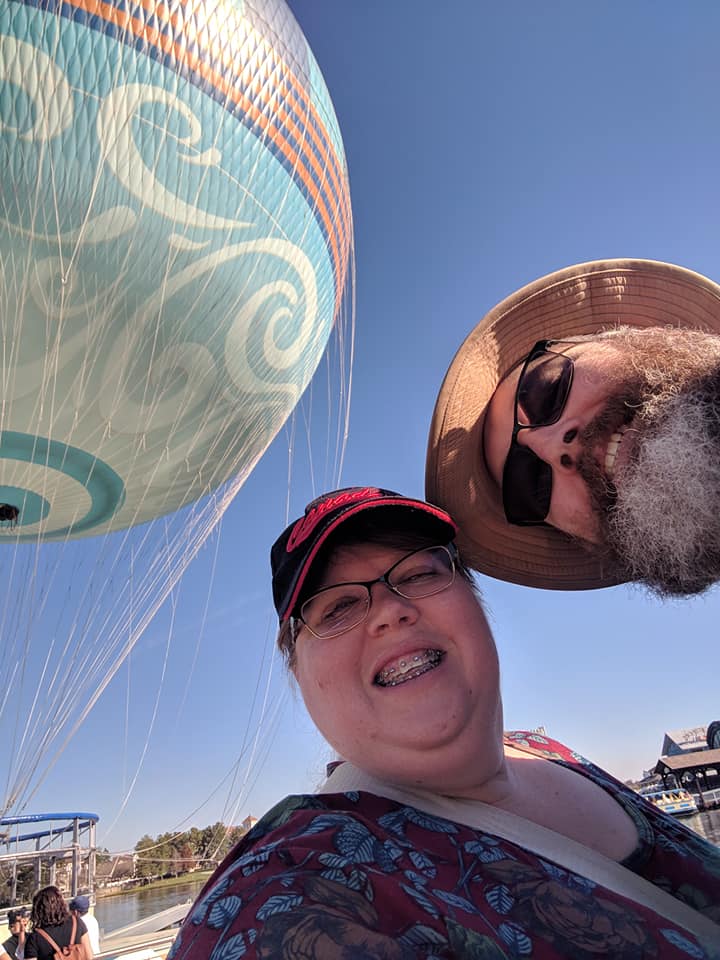 Debbie and Dave
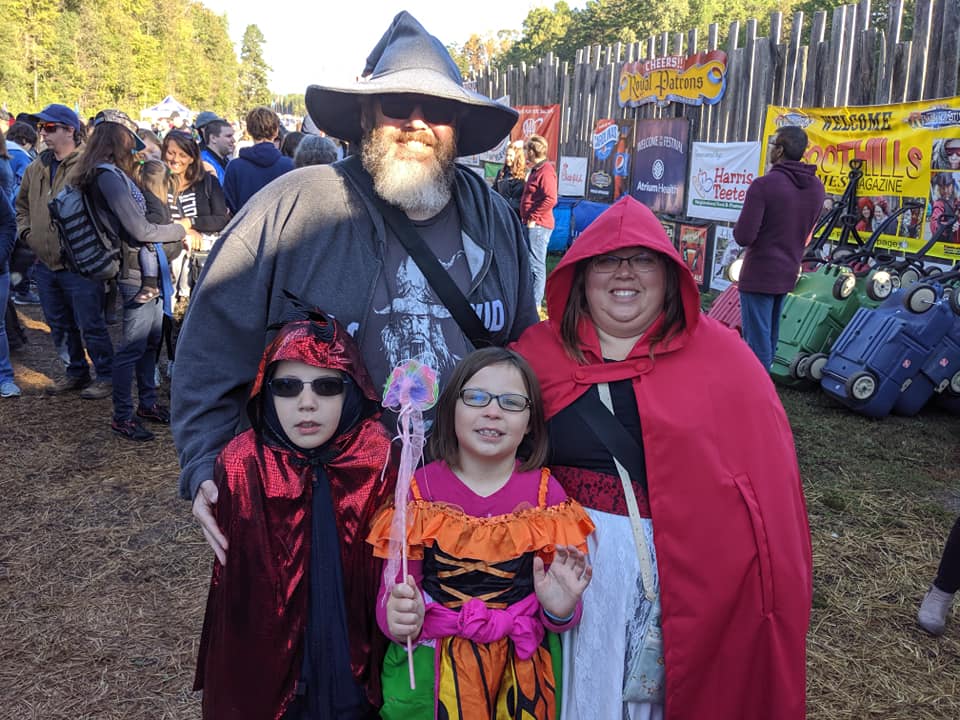 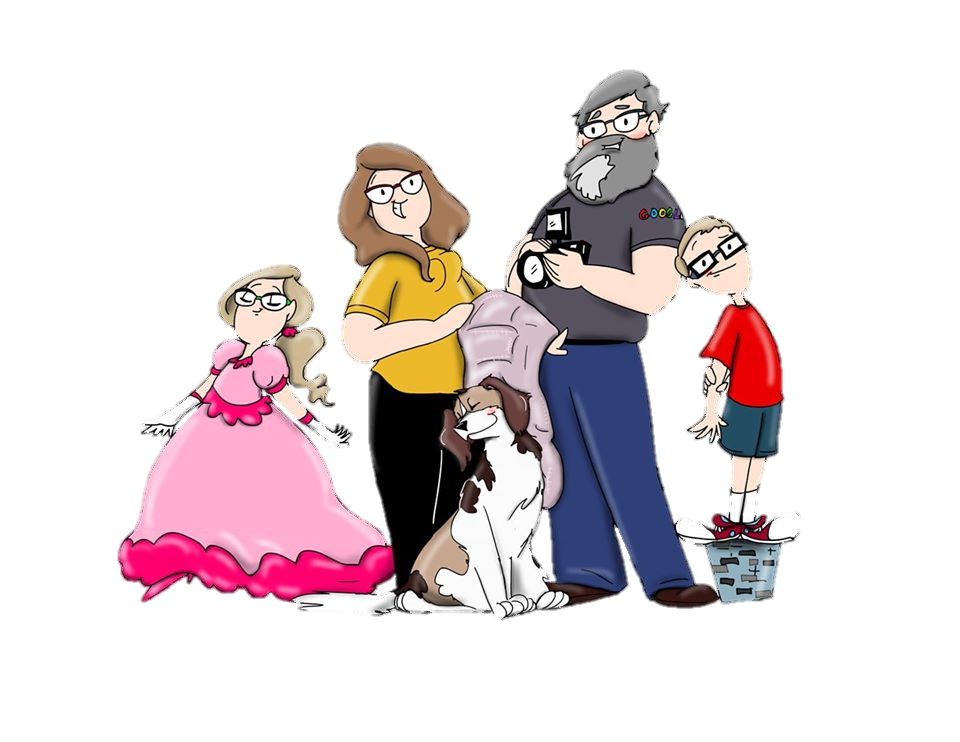 Zeke and Abigail
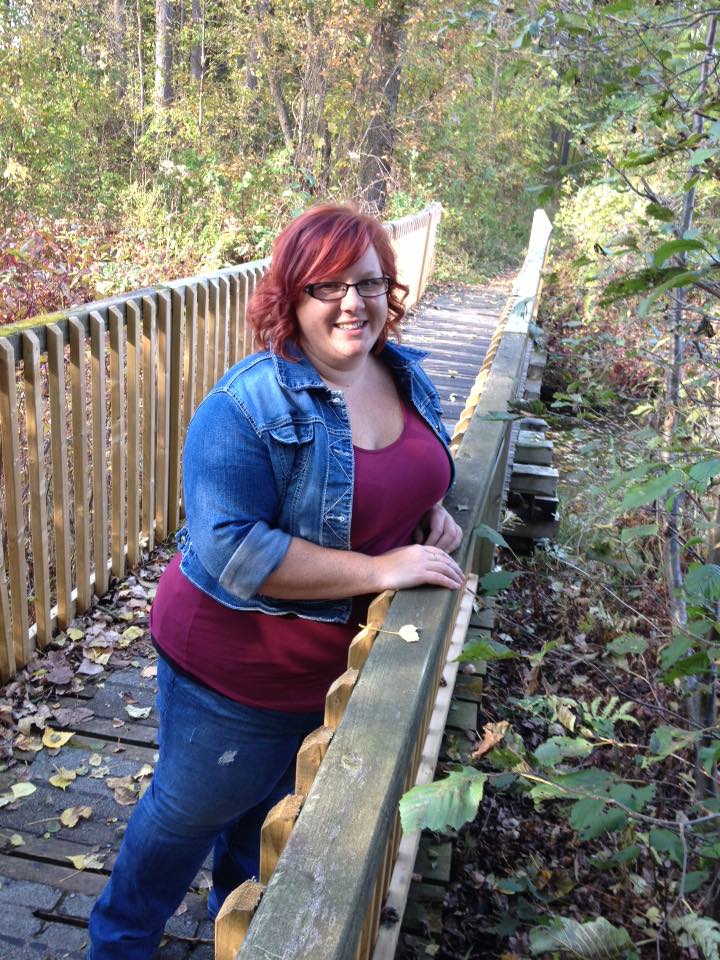 Amanda
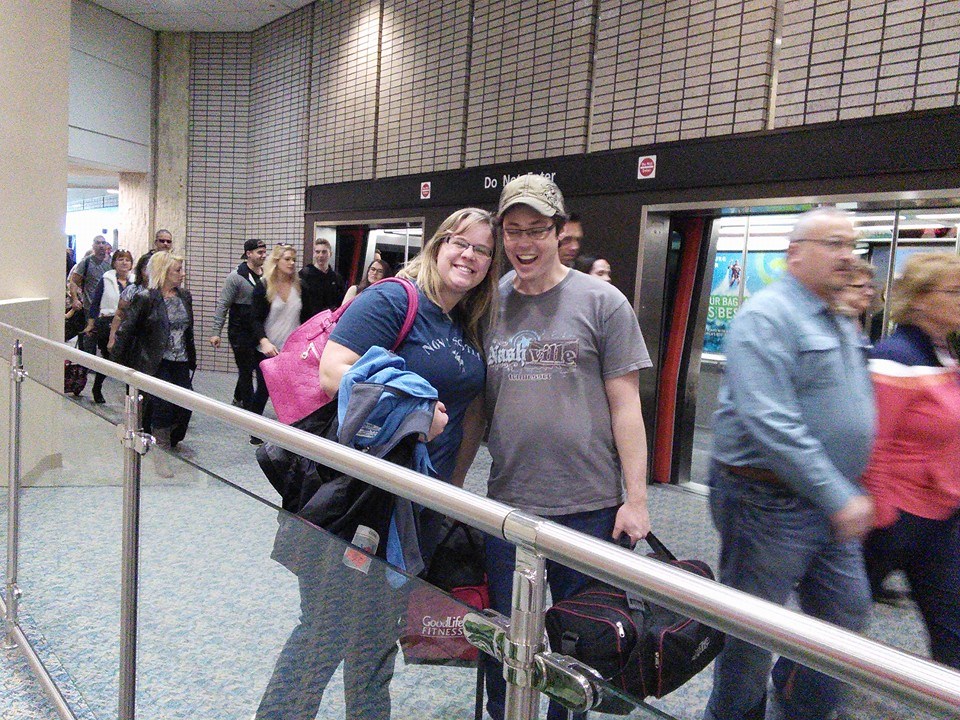 Melissa and Bob
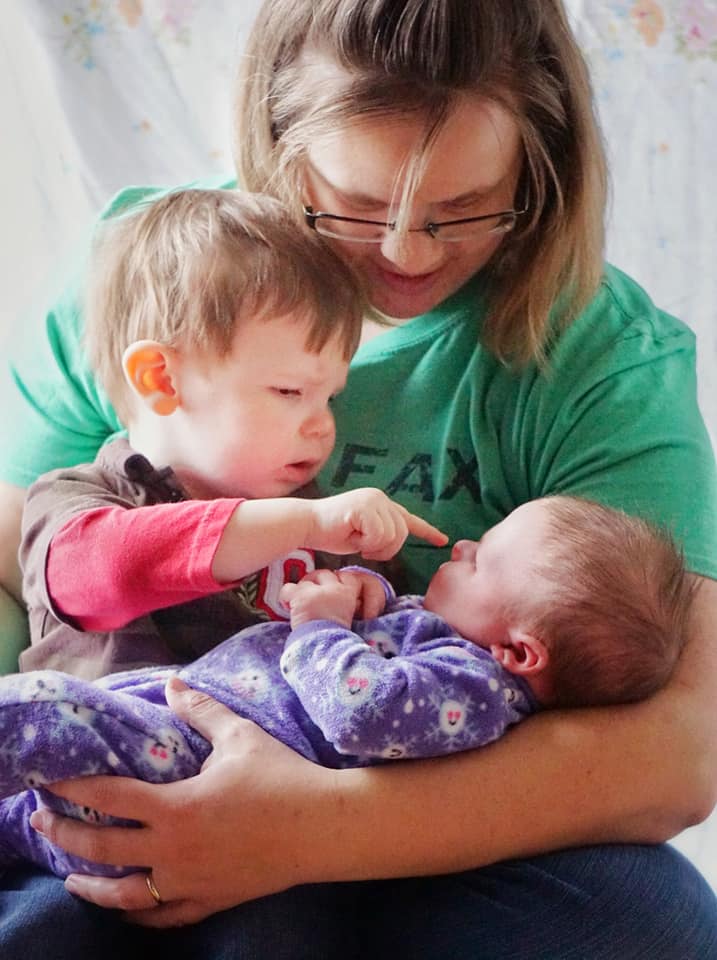 BenjaminLydia
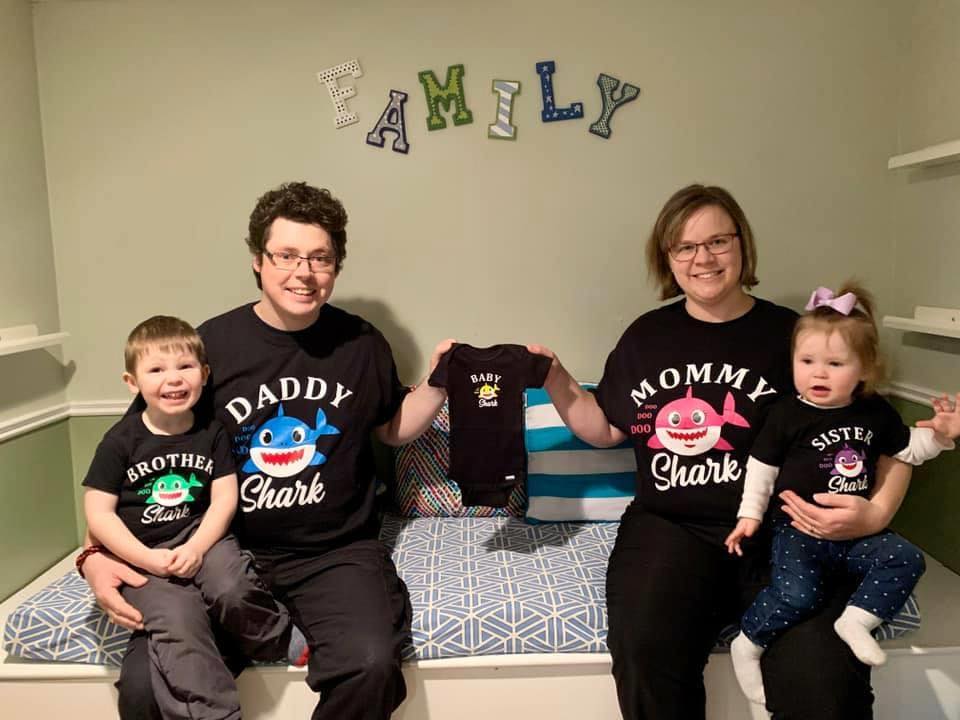 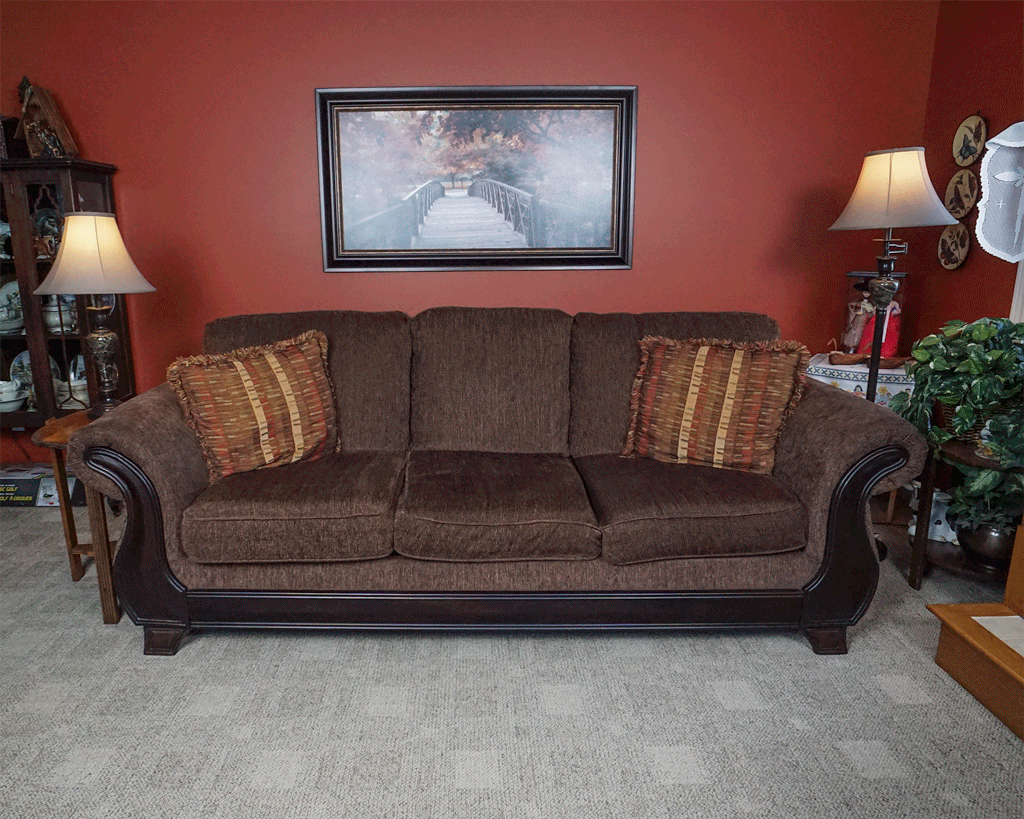 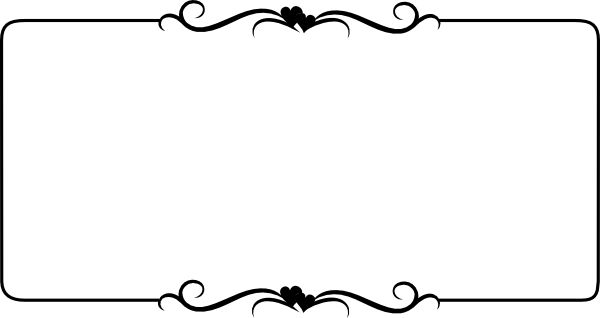 How long have I lived in Korea?
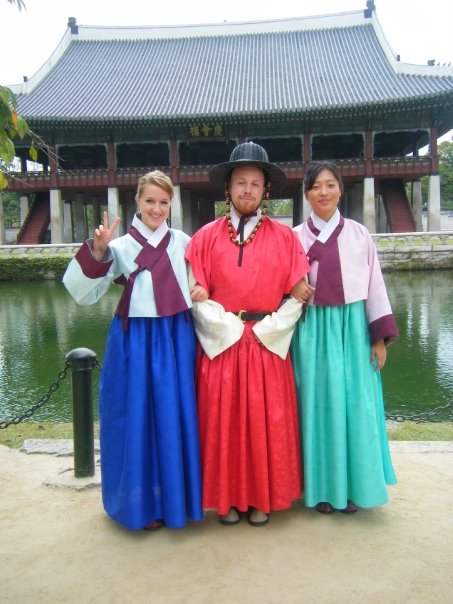 Mr.S in Korea
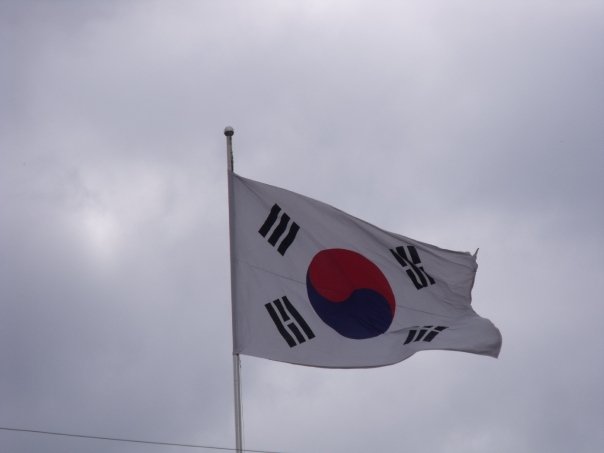 2009
Yuseong Bio-Science and Technology High School
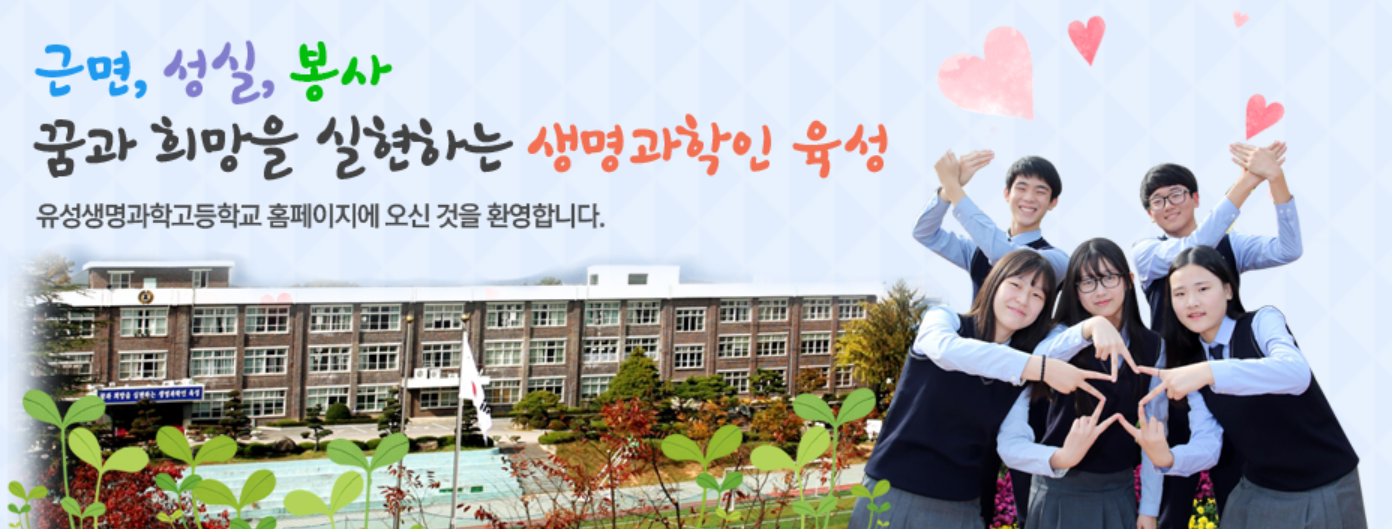 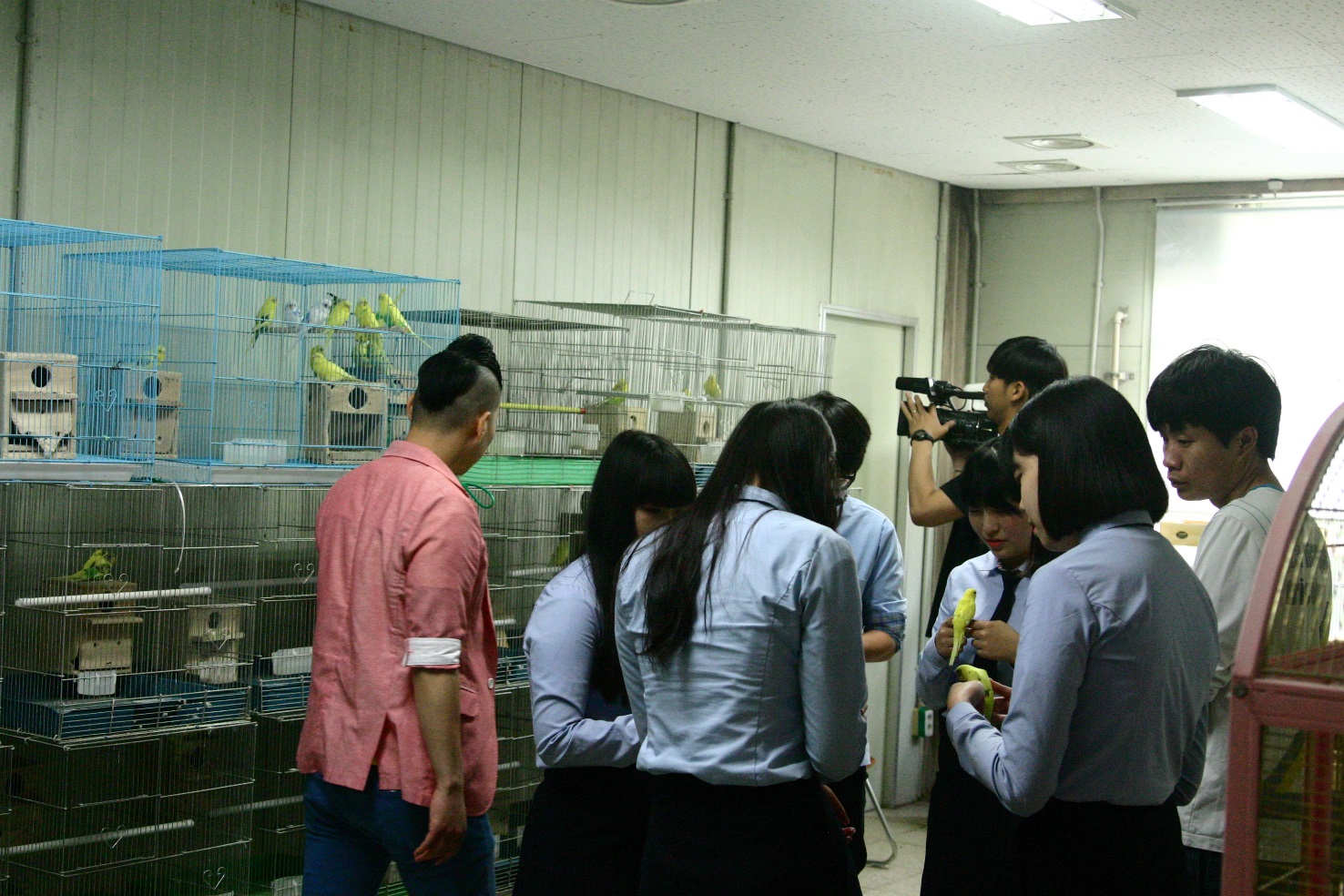 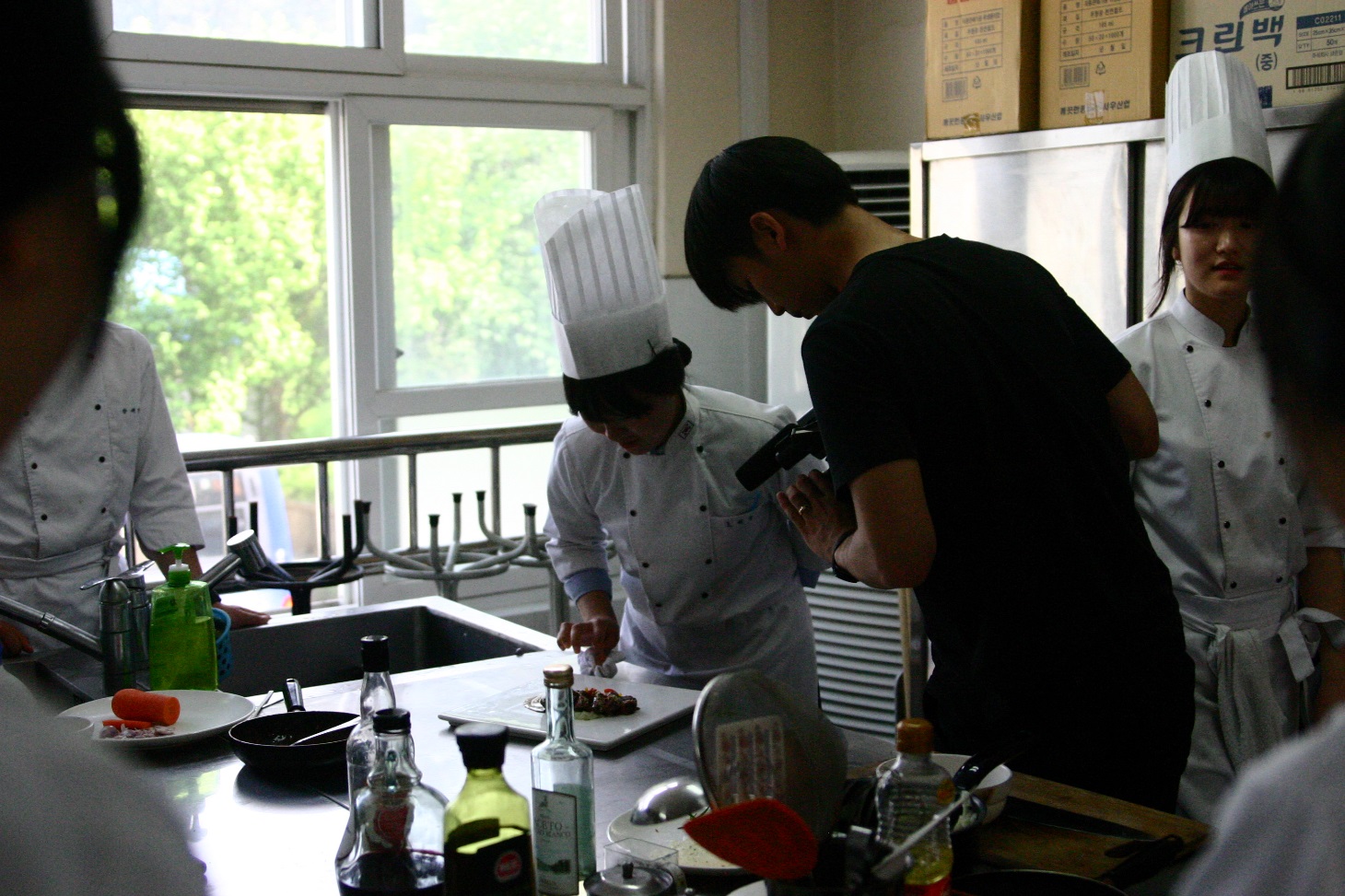 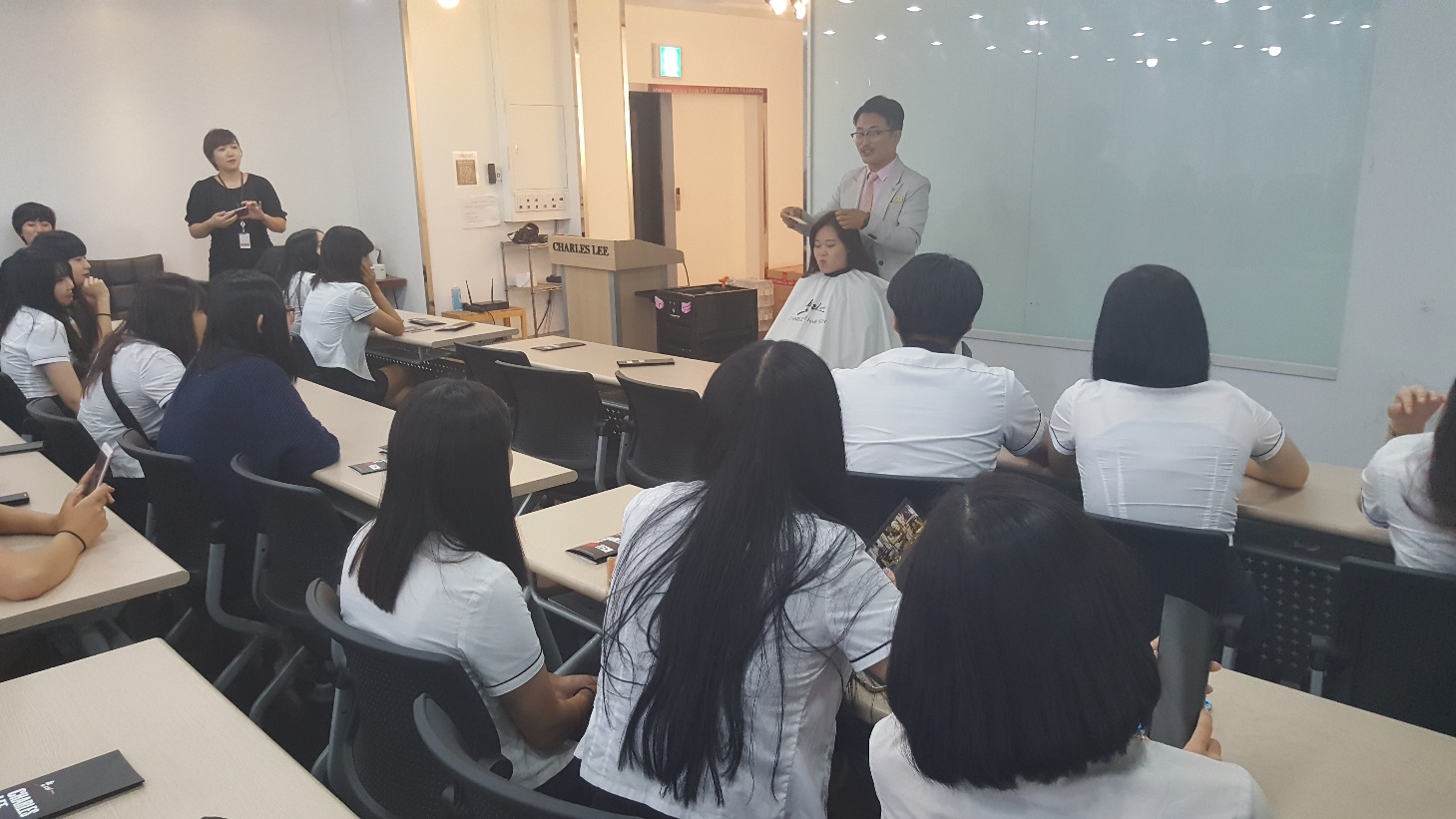 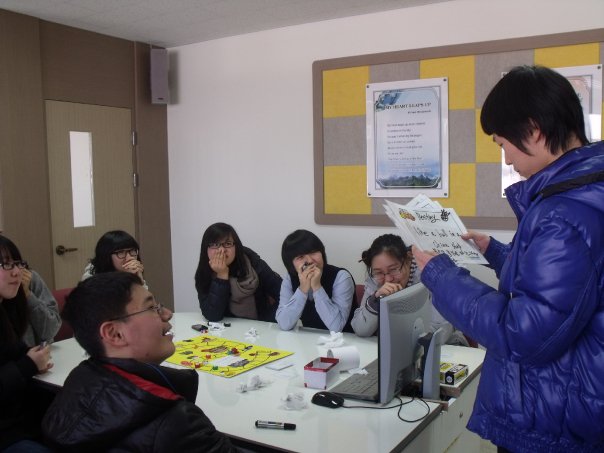 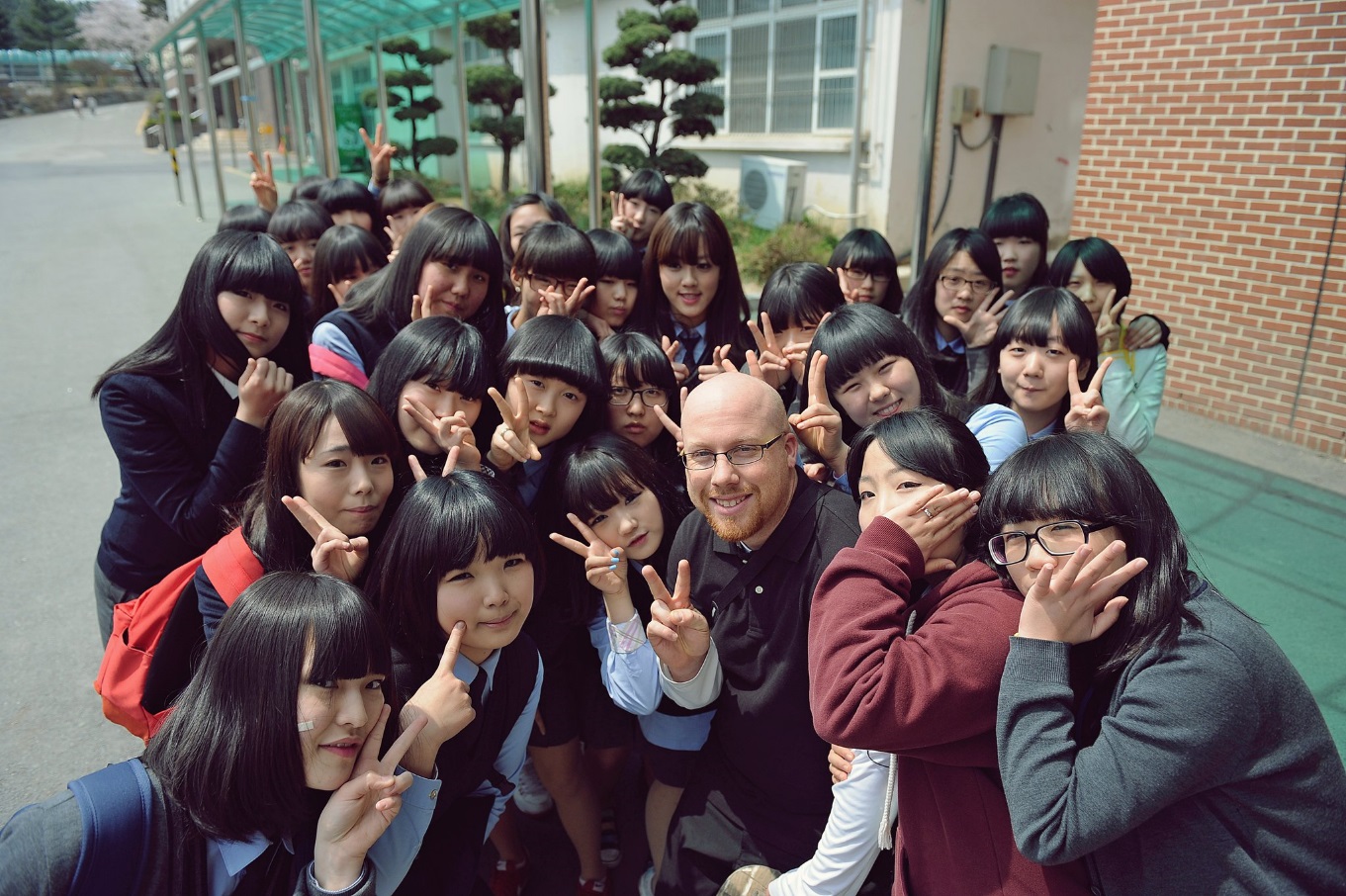 Eoeun Elementary School
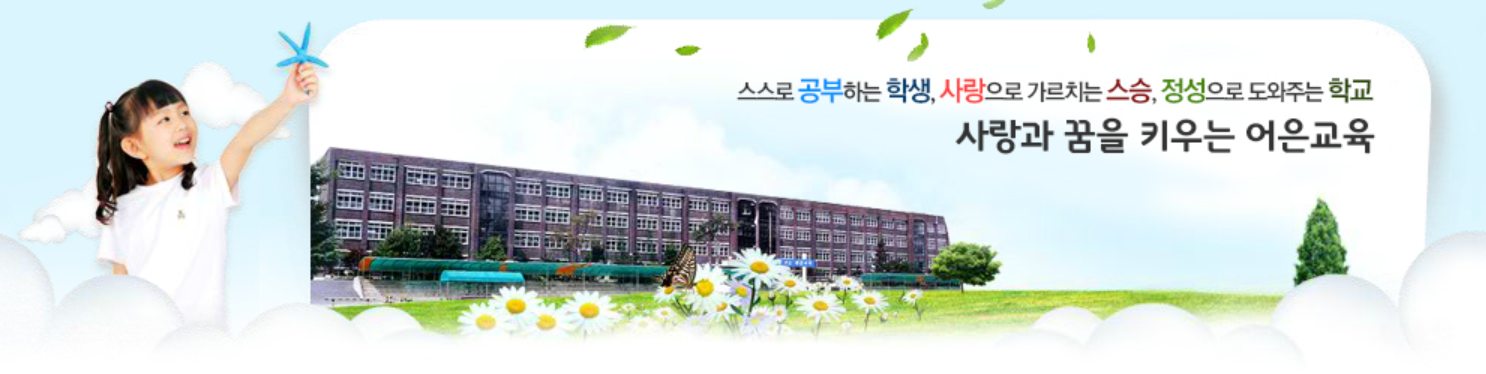 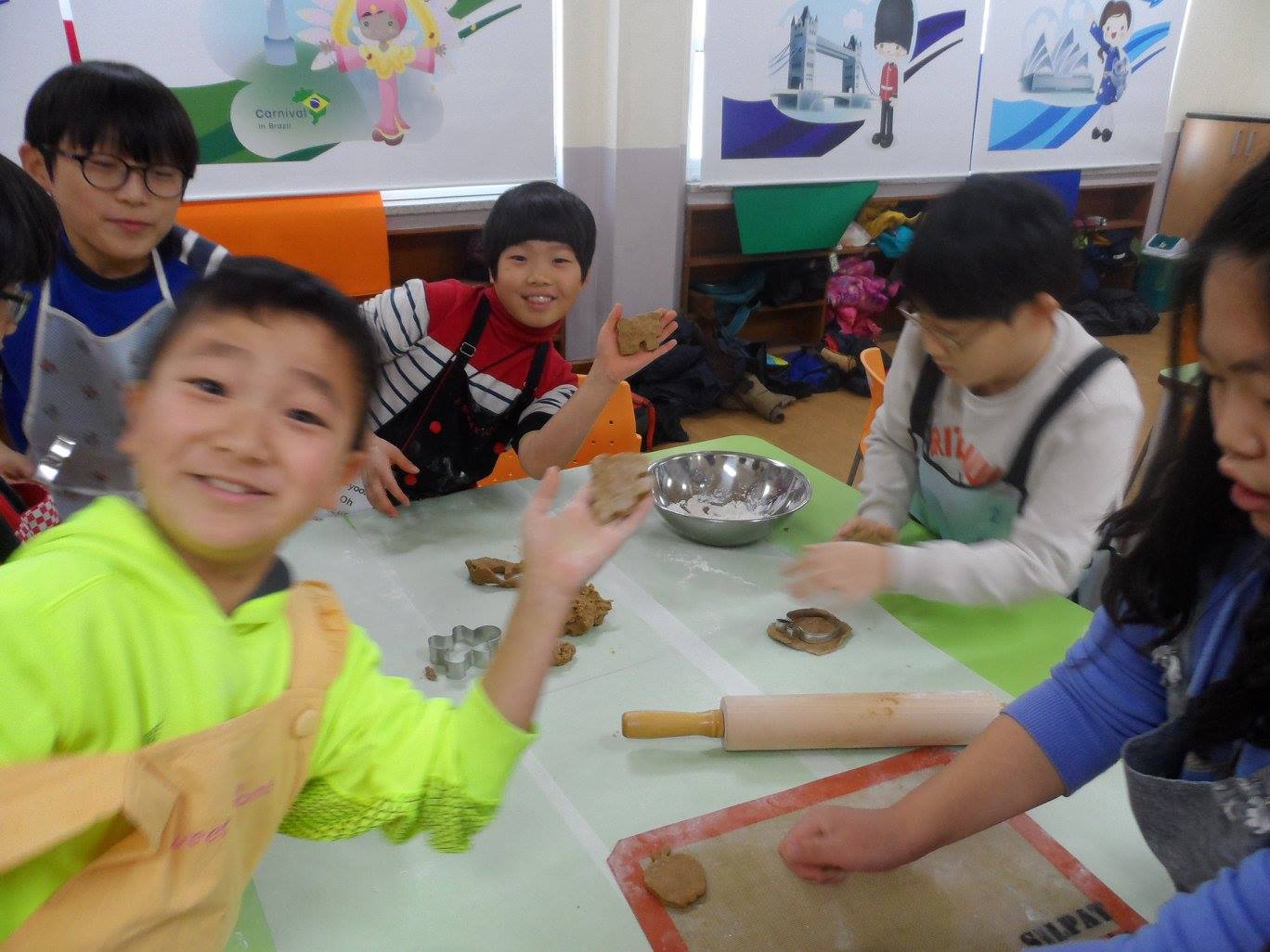 Shinhan High School
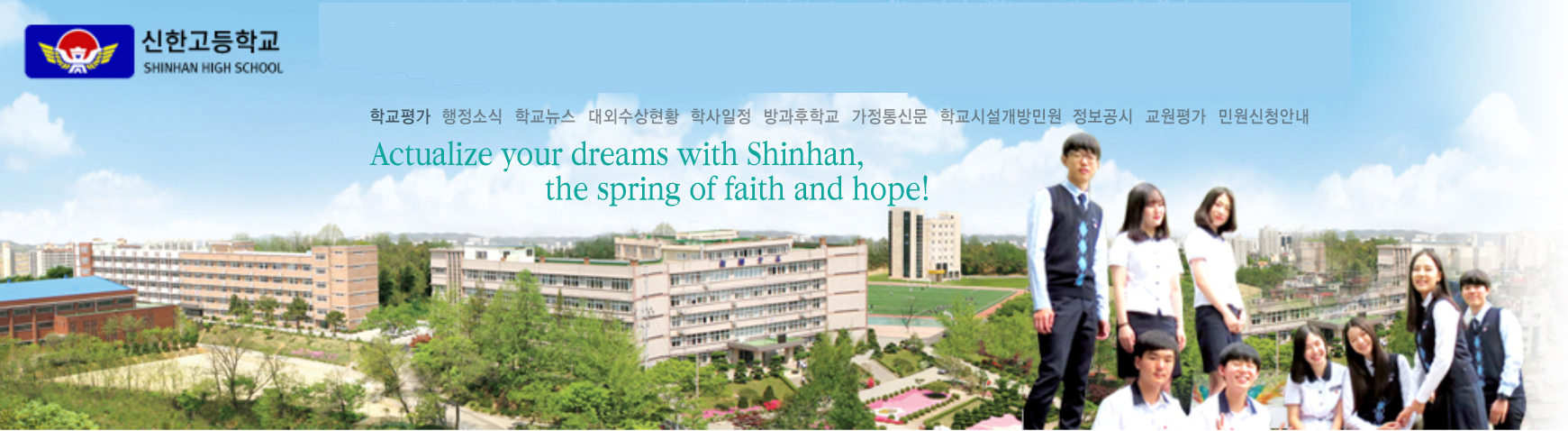 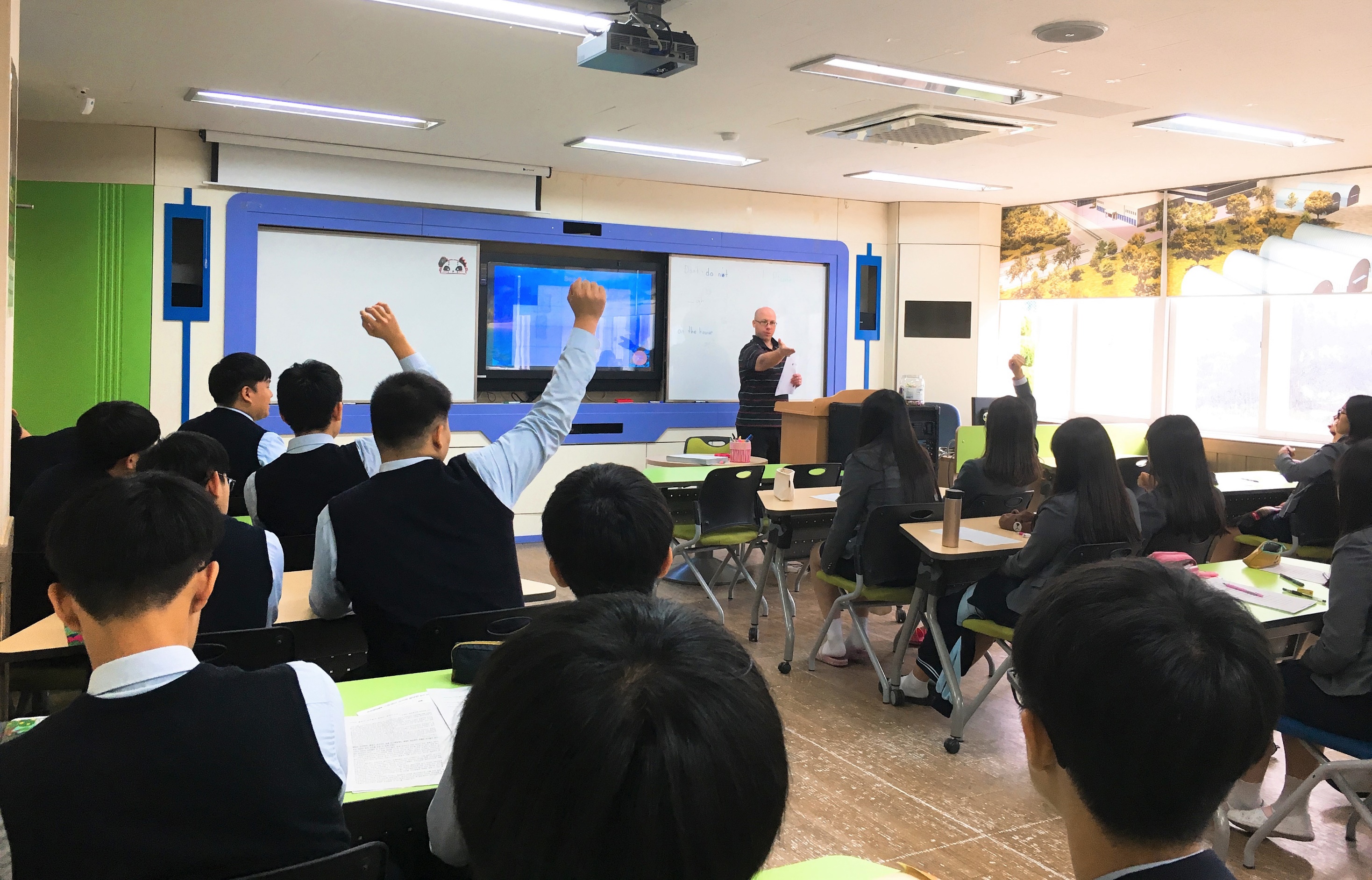 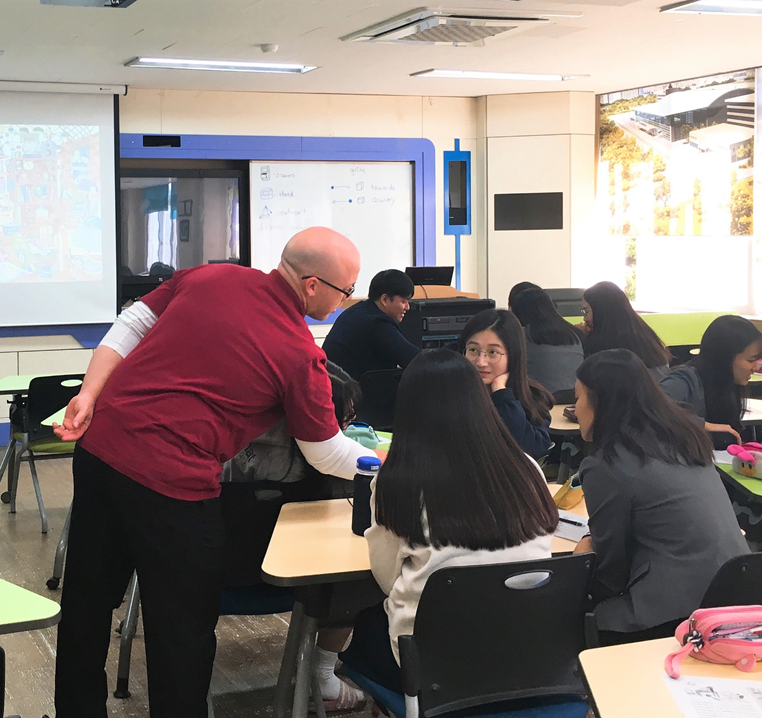 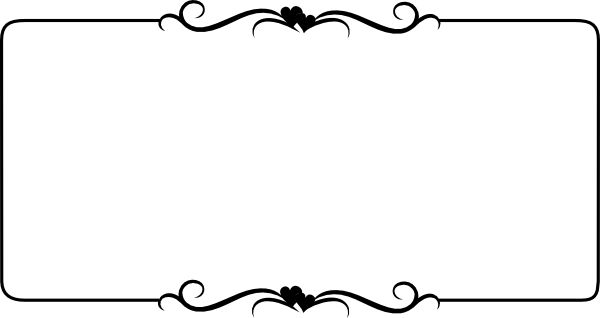 What was my major?
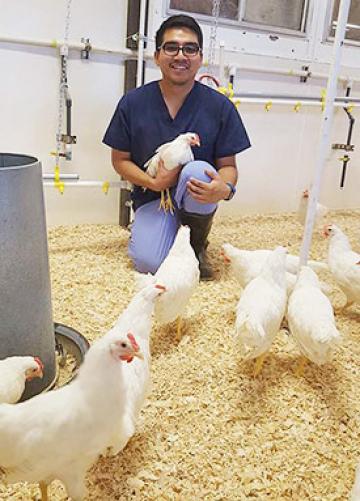 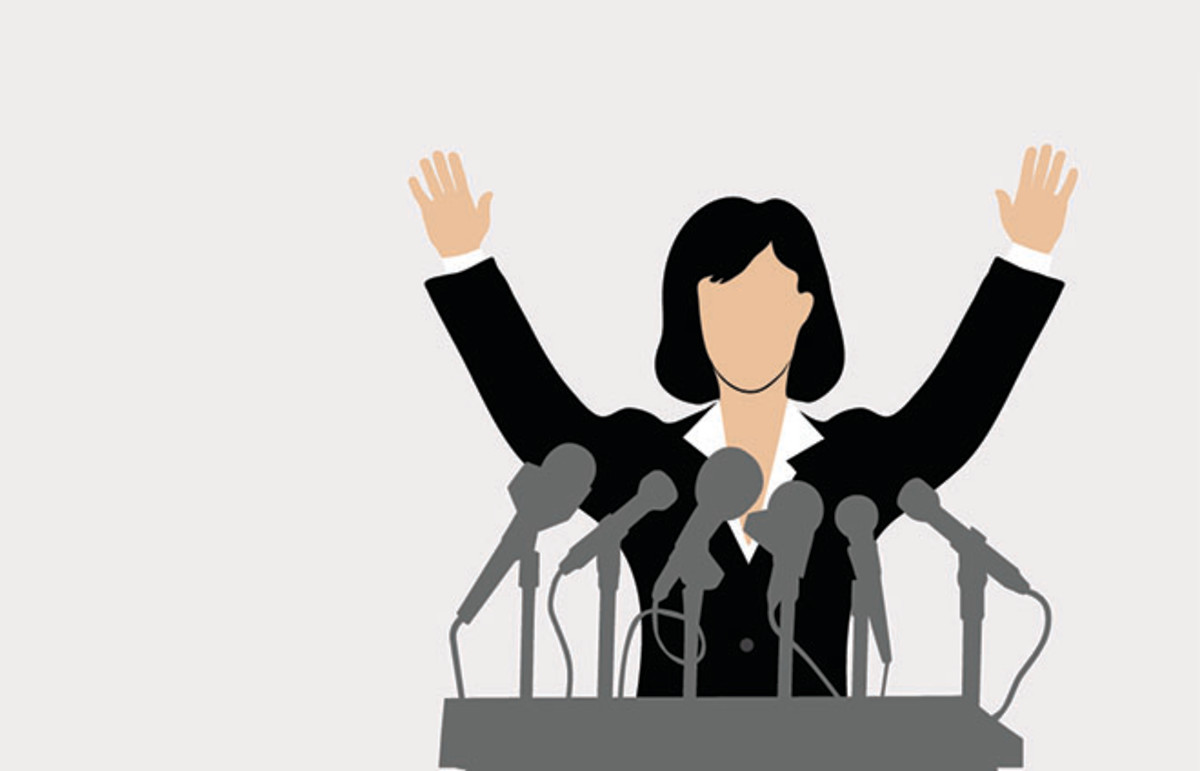 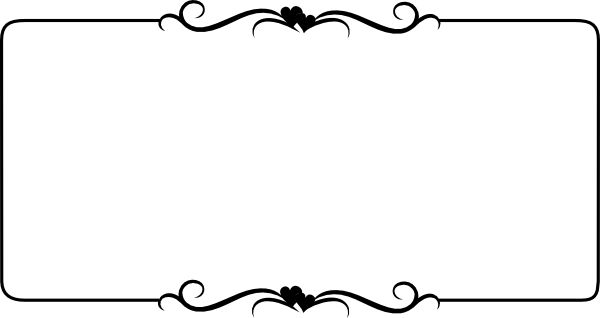 What is my favorite Korean Food?
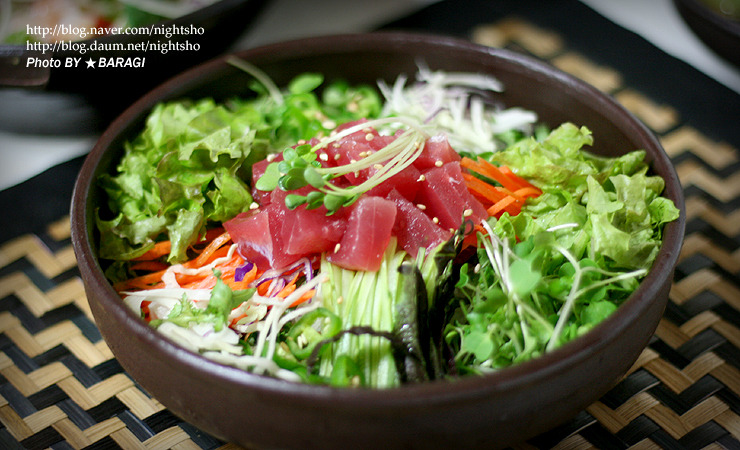 What is my favorite Korean Food?
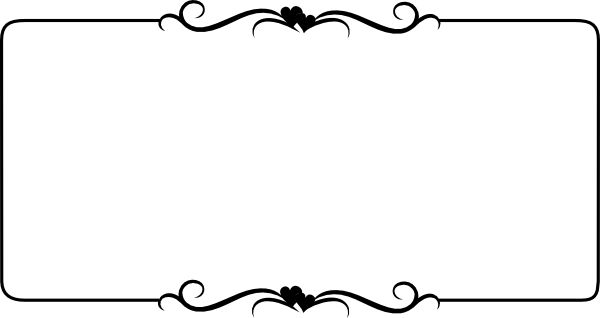 What is my favorite hobby?
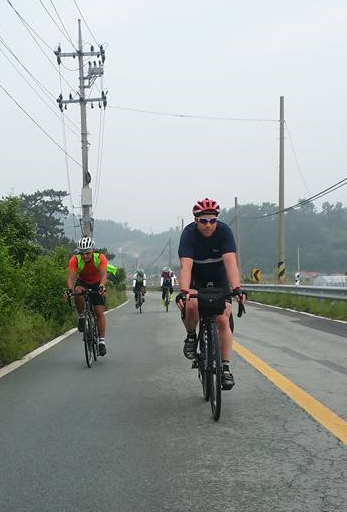 My Hobbies
Cycling 
Playing board games
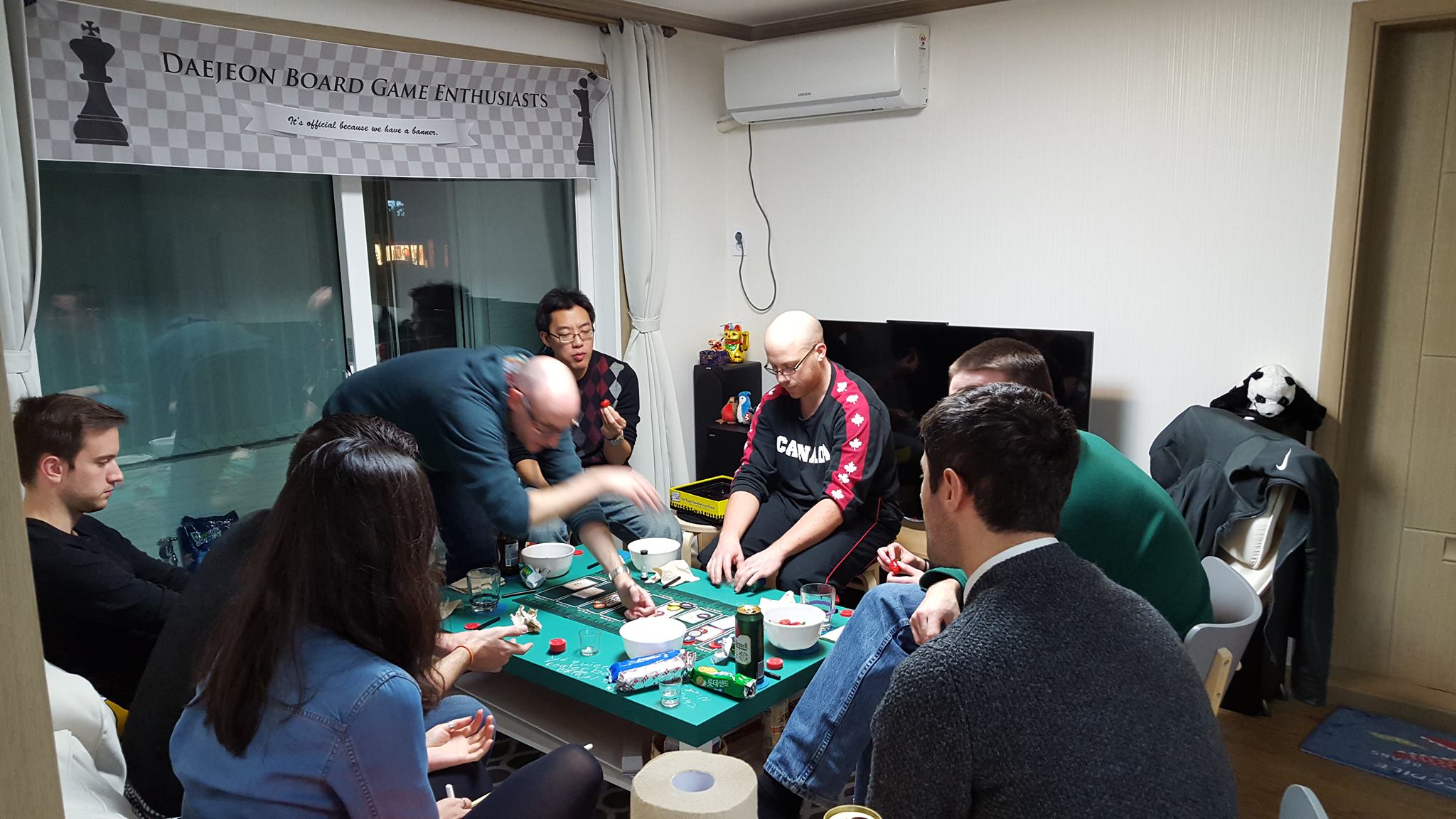 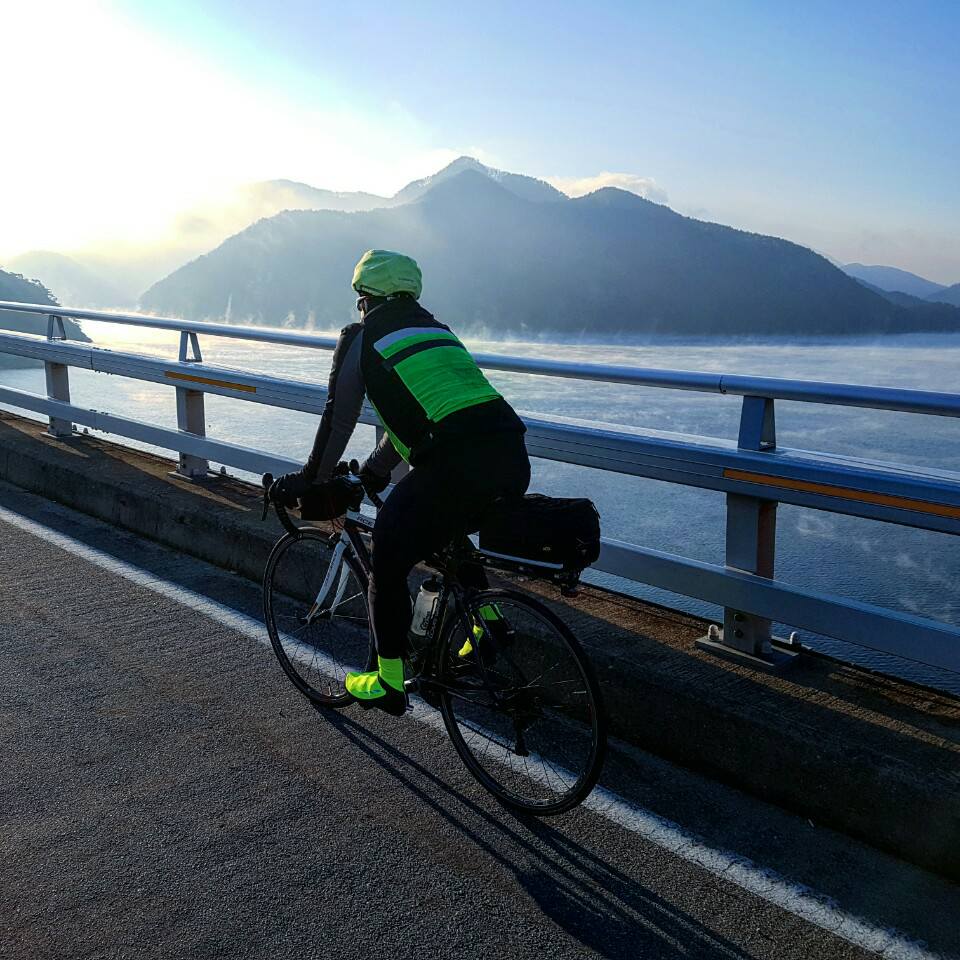 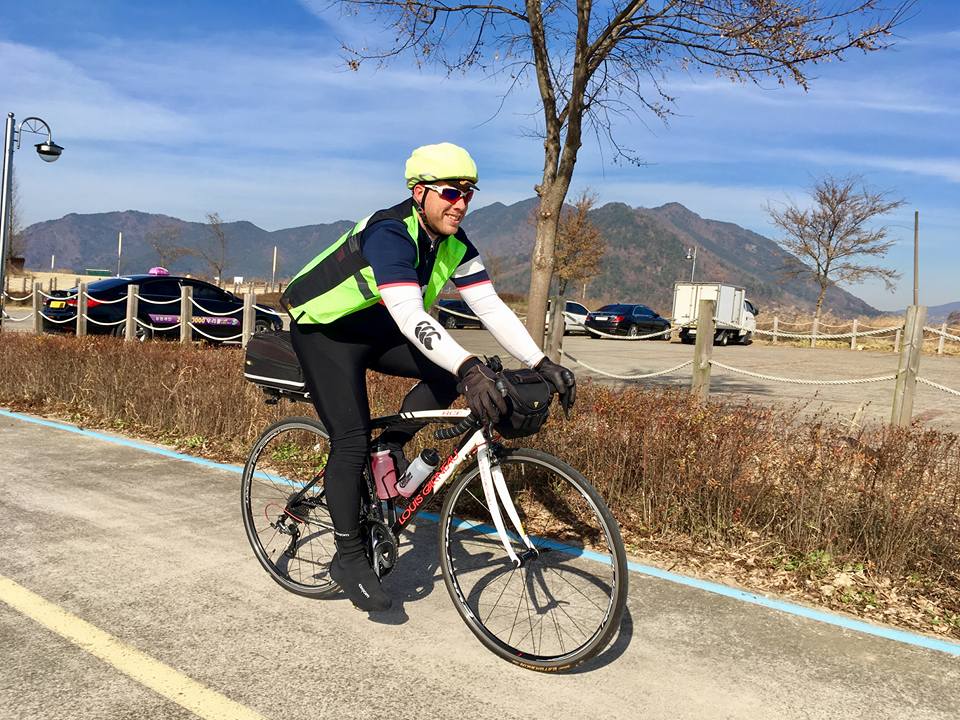 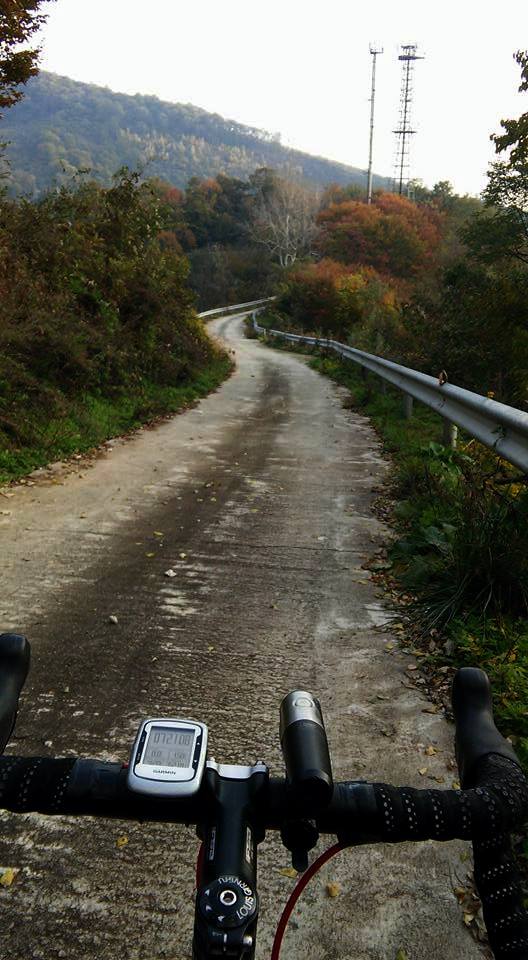 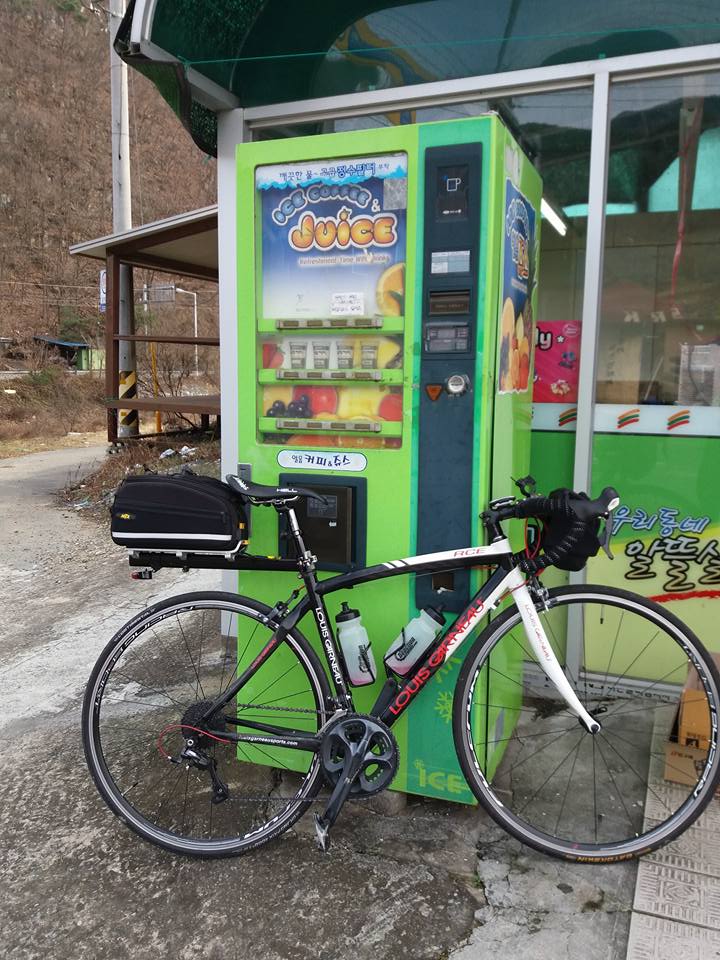 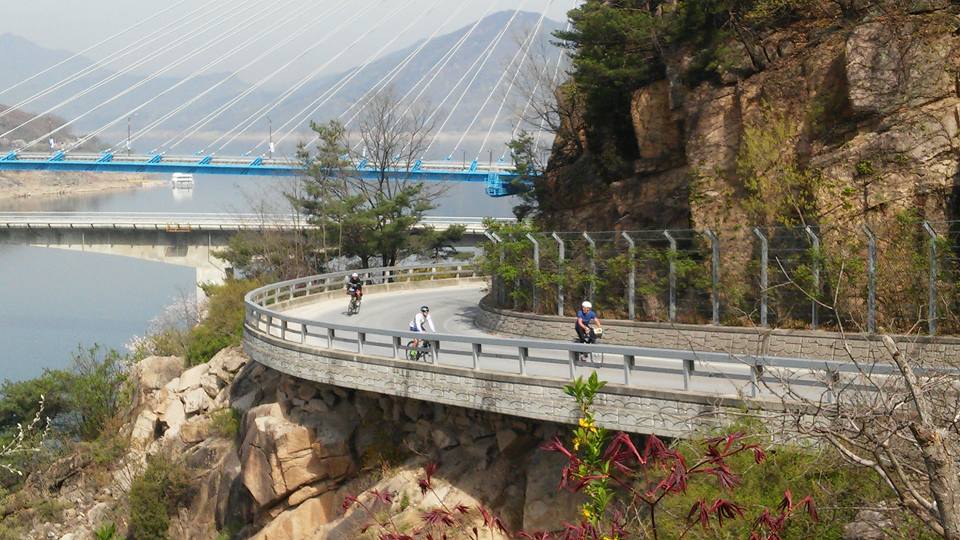 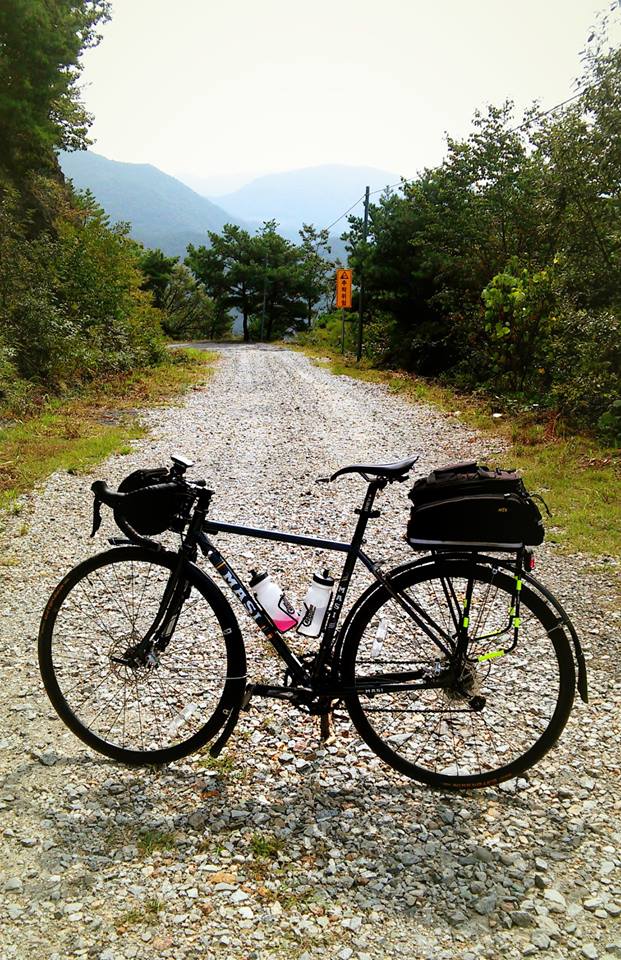 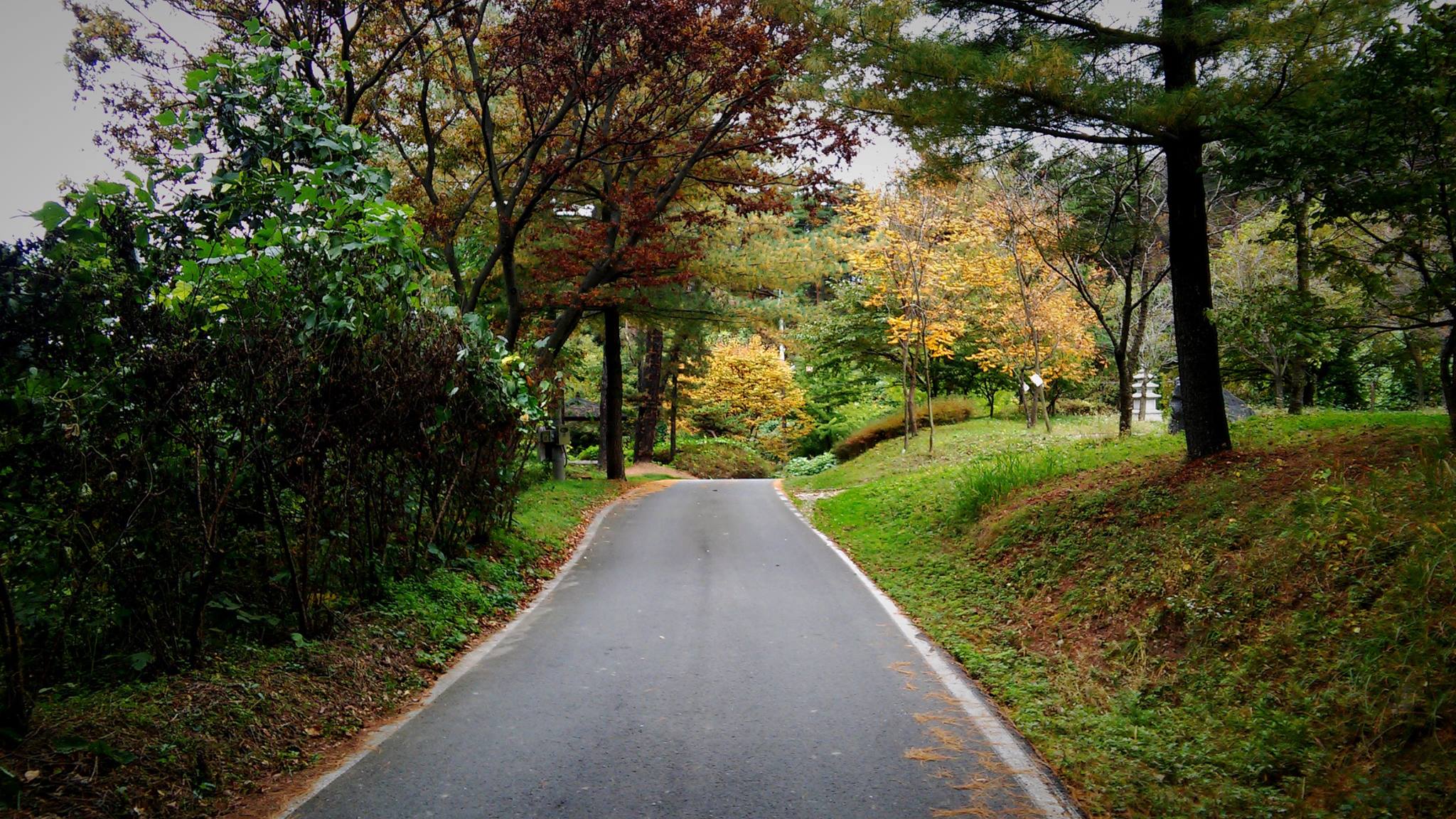 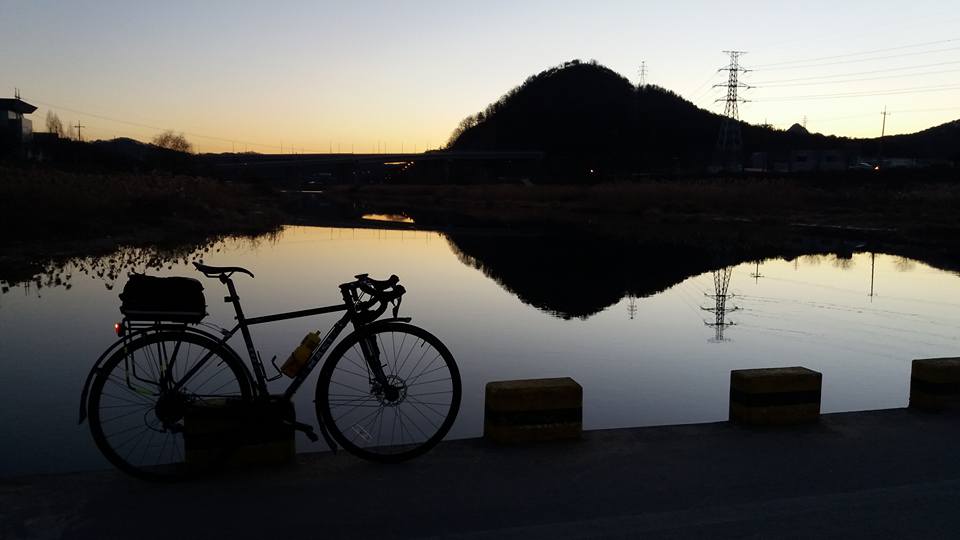 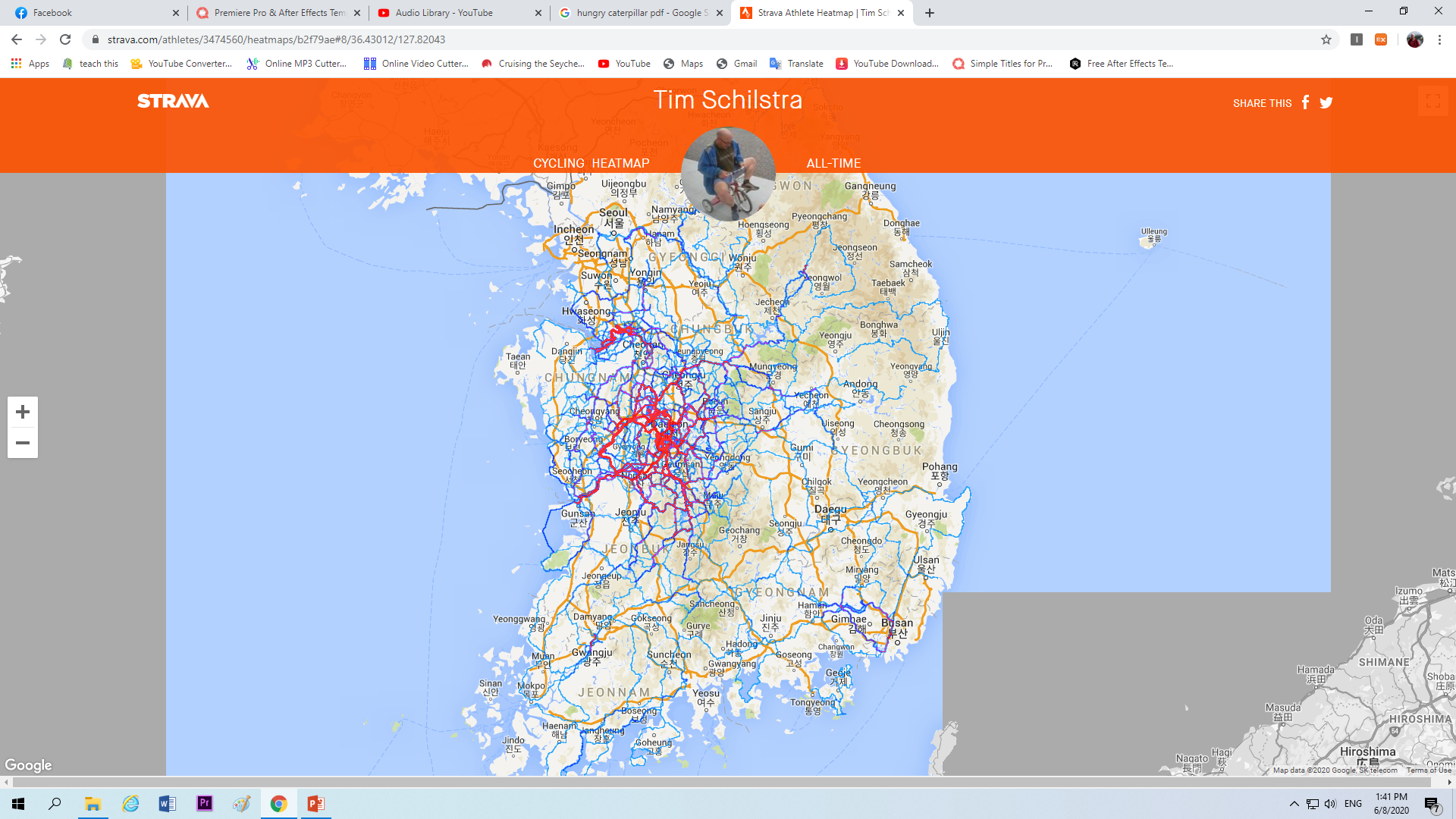 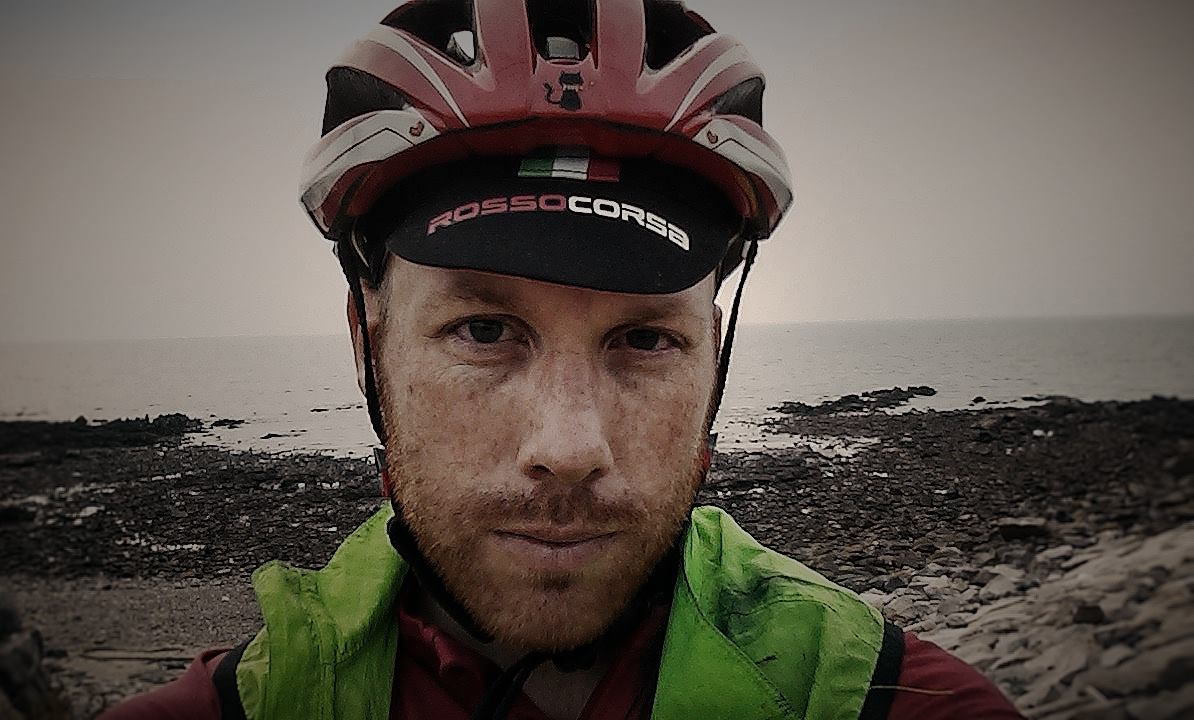 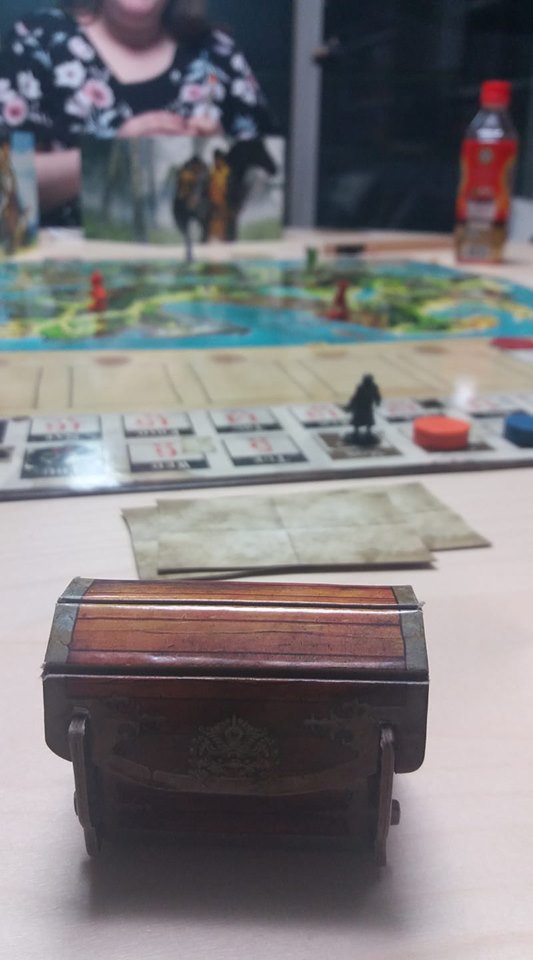 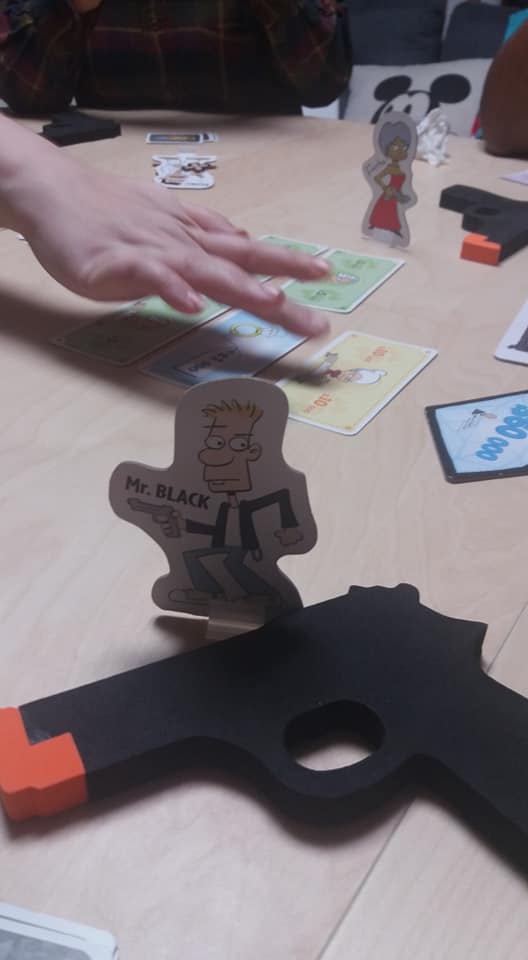 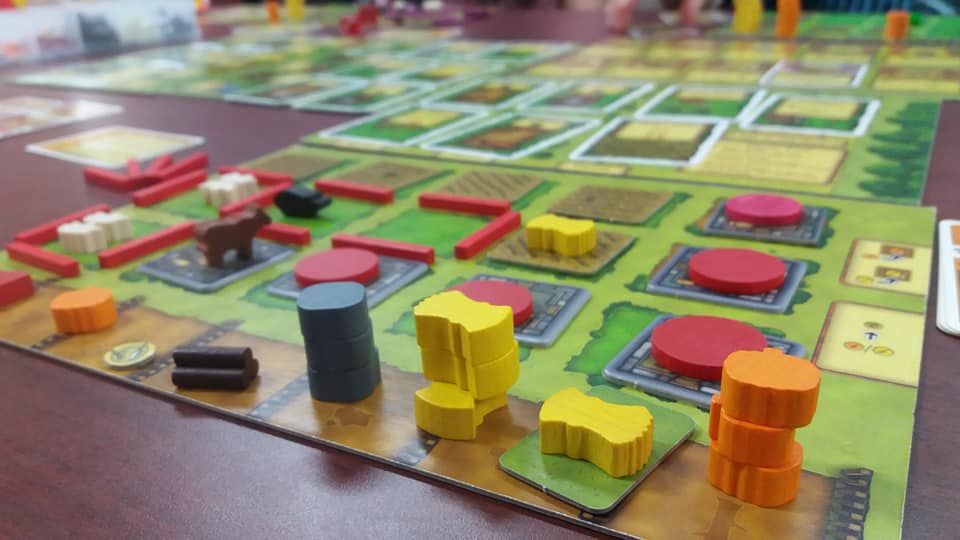 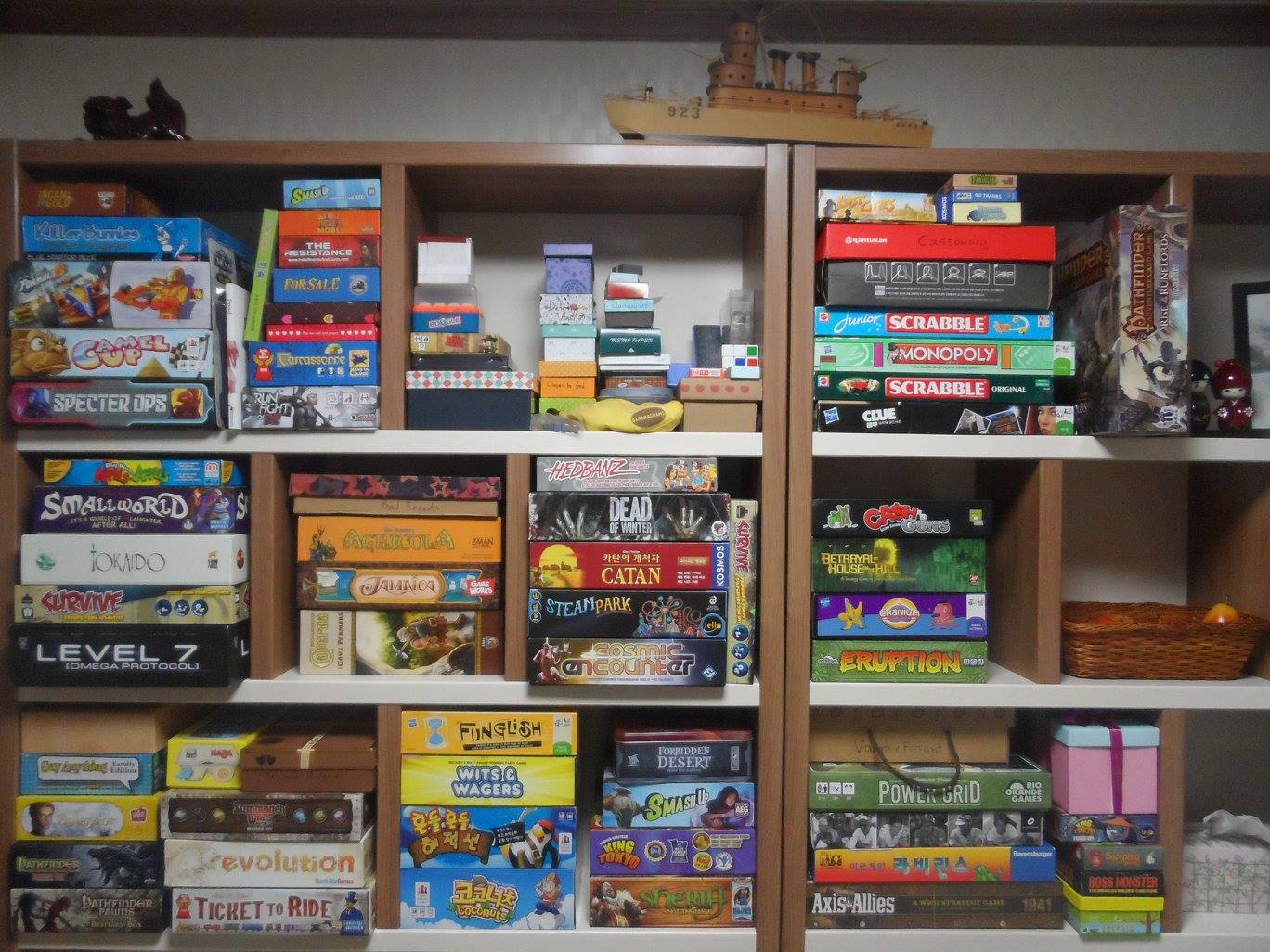 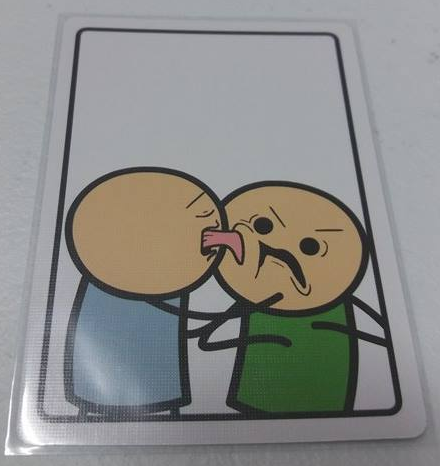 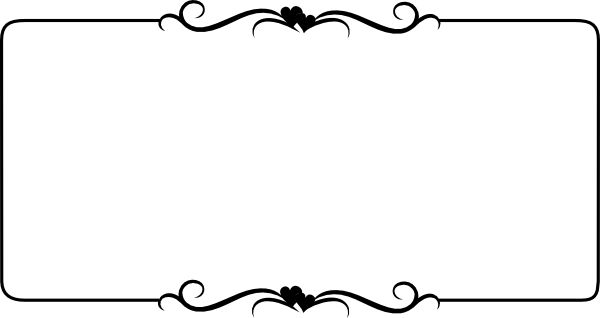 What is my favorite animal?
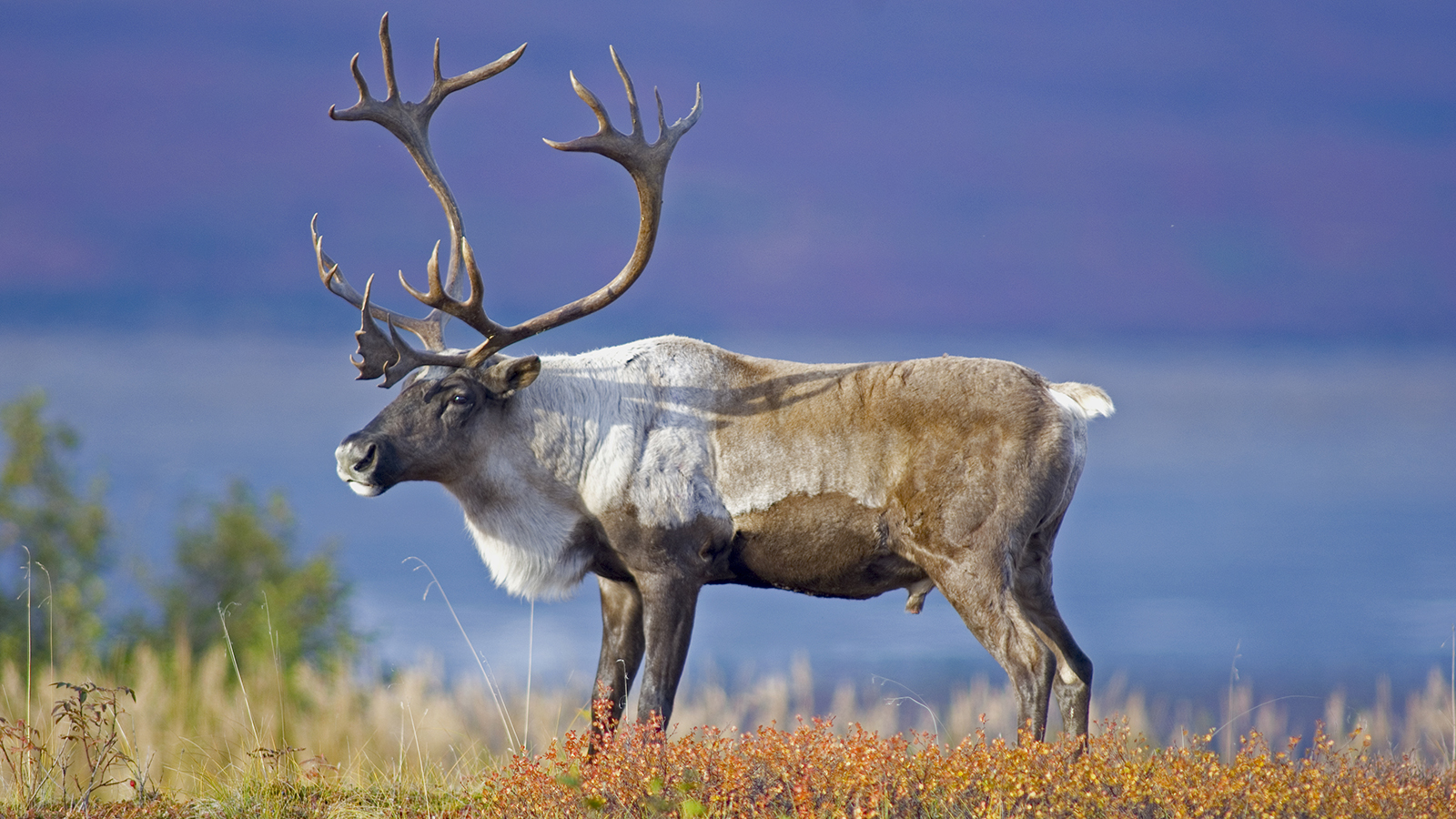 What is my favorite animal?
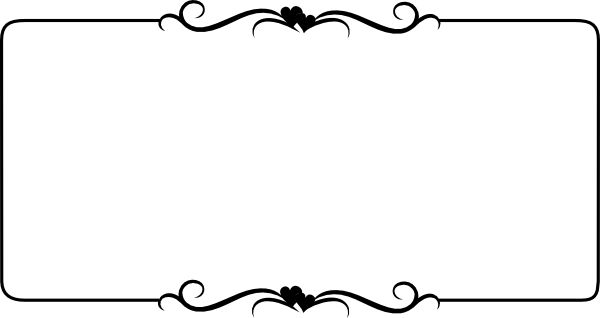 What is the strangest place I have been?
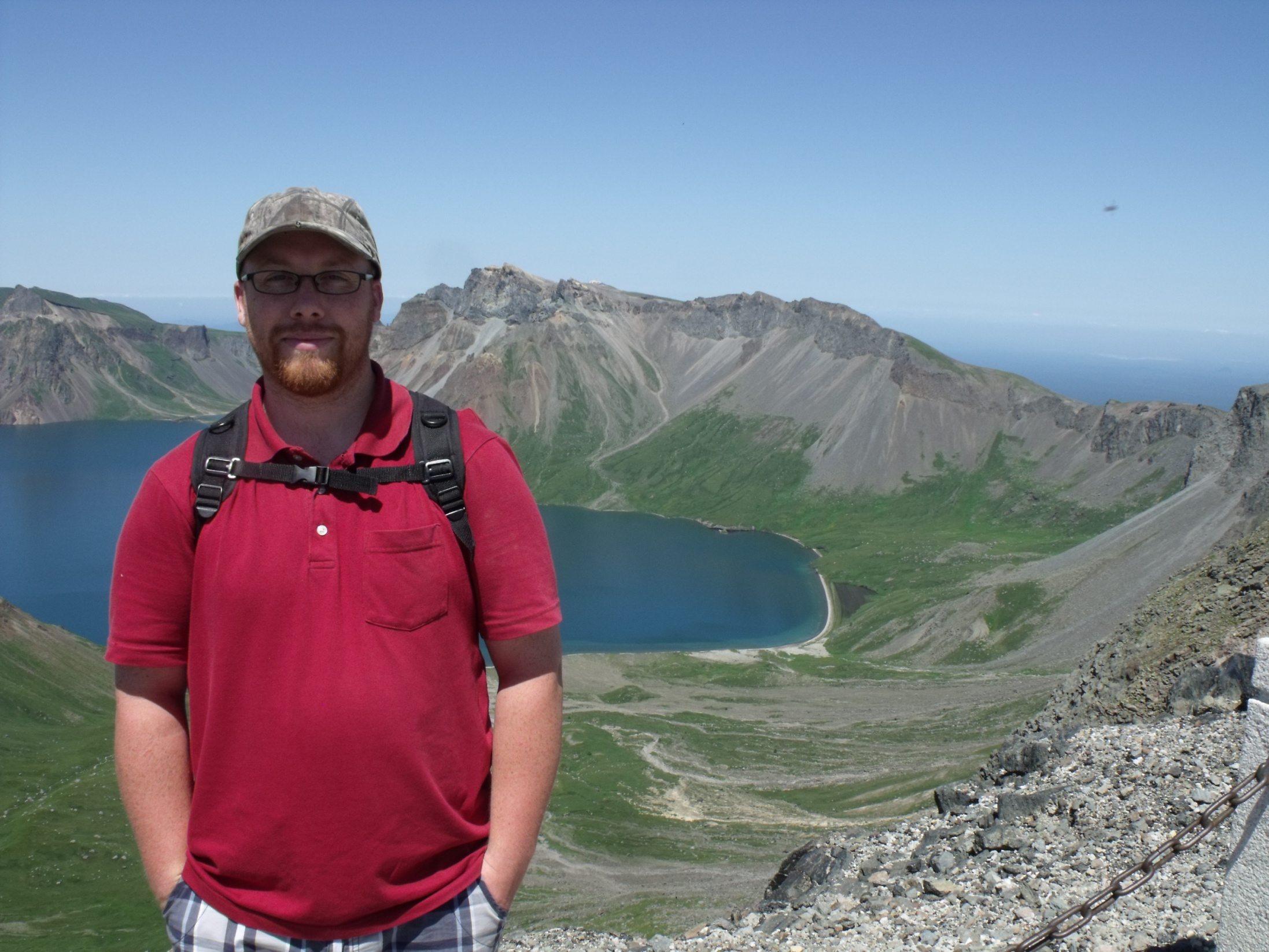 GOALS
SPEAKING III
PERSONAL SKILLS
RHETORIC
STUDENT SKILLS
ACTIVITIES AND GAMES
CONVERSATION
TALK AND GAMES